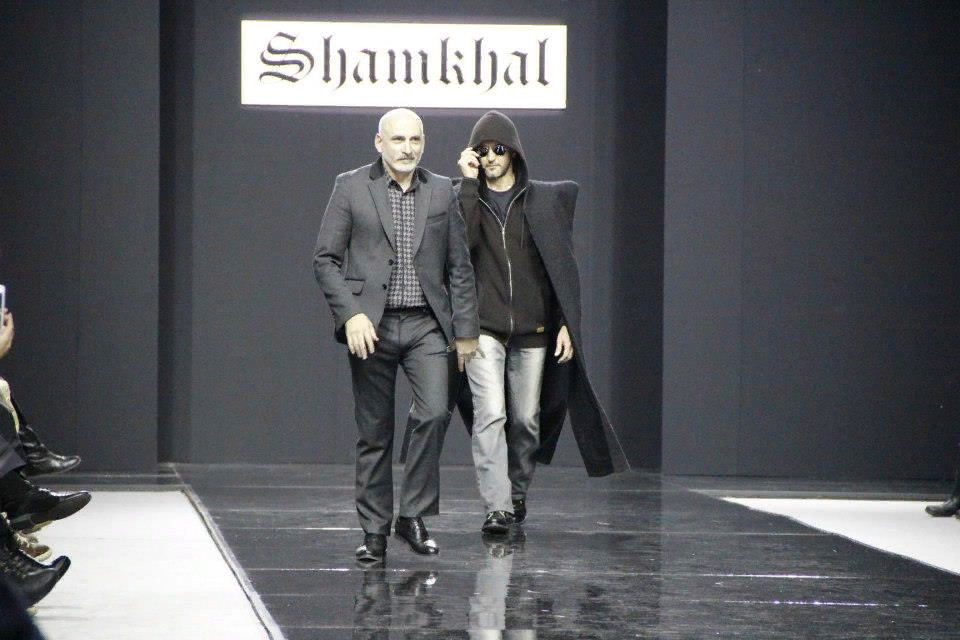 Shamkhal
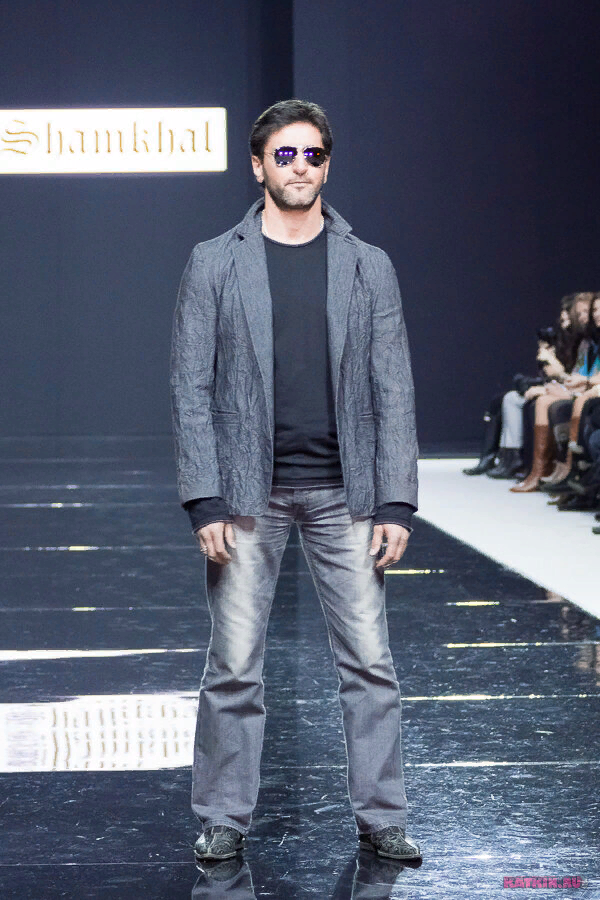 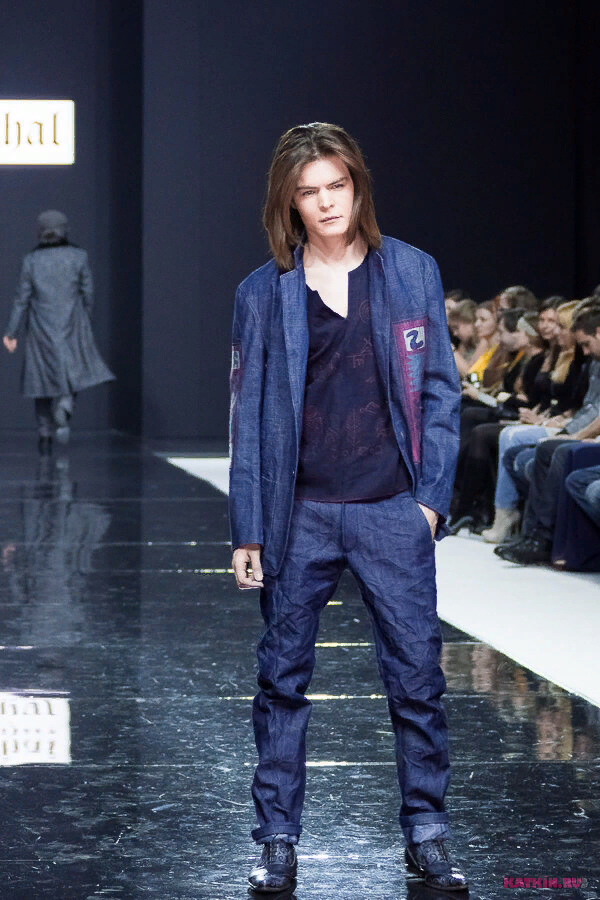 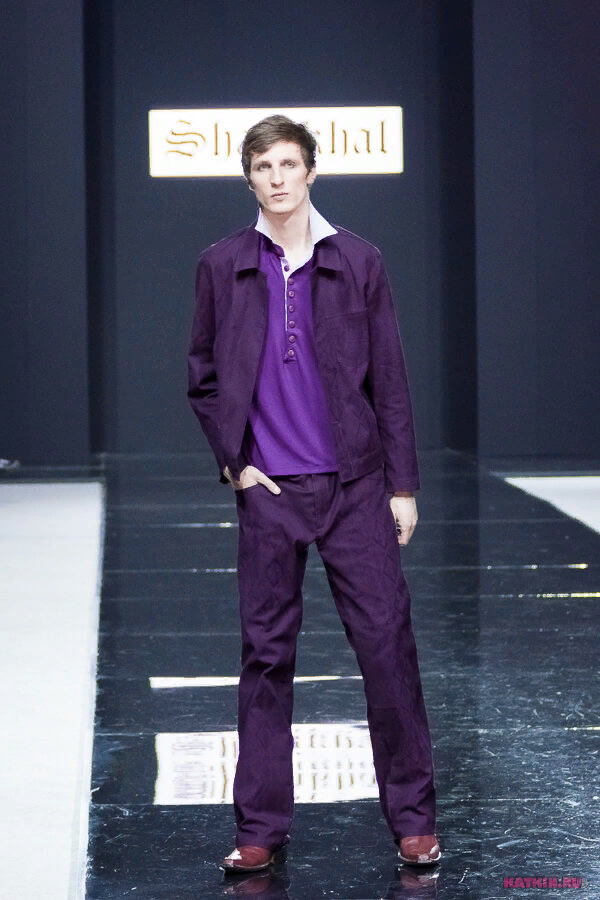 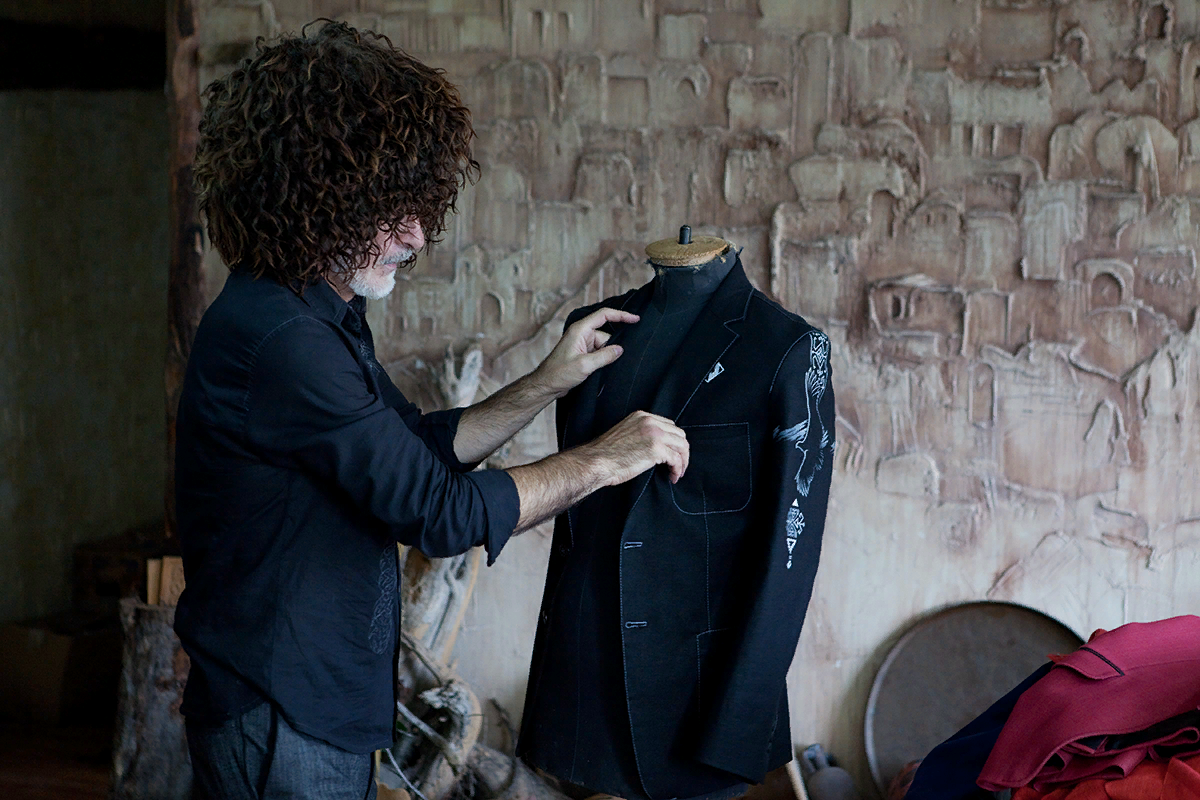 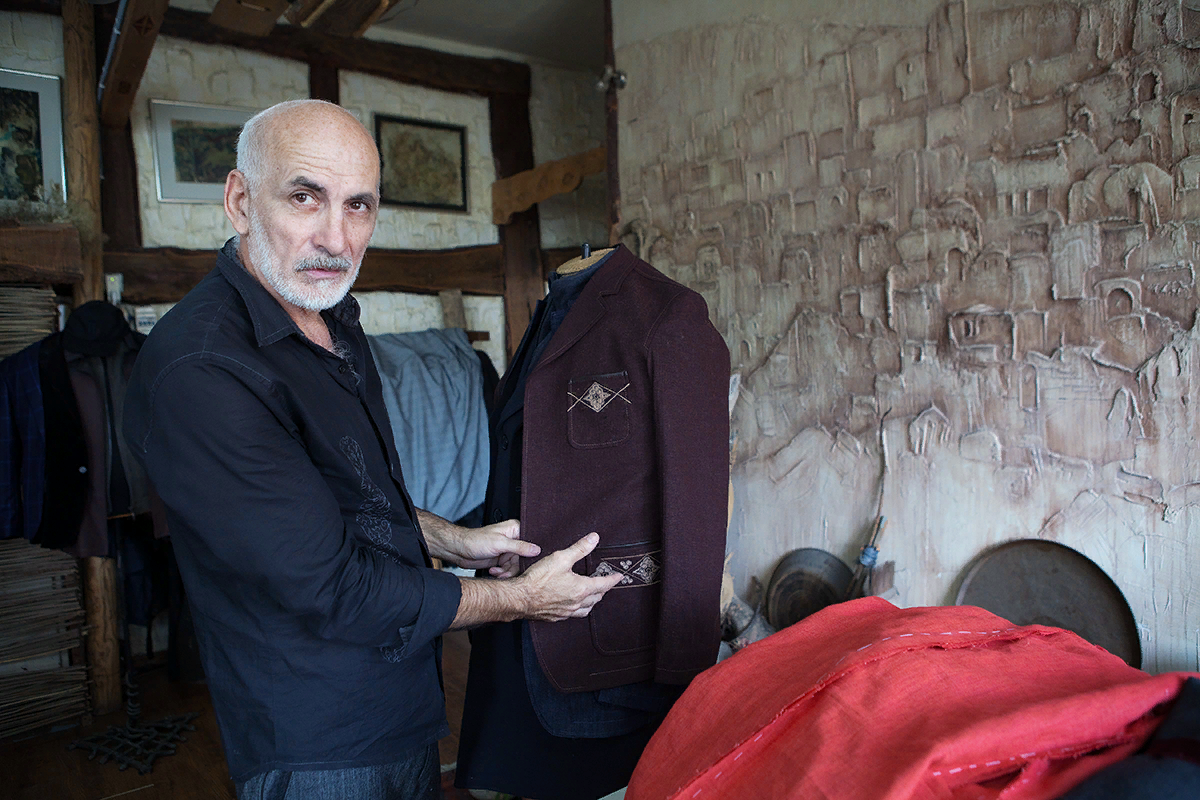 Коллекция 2010-2012 года
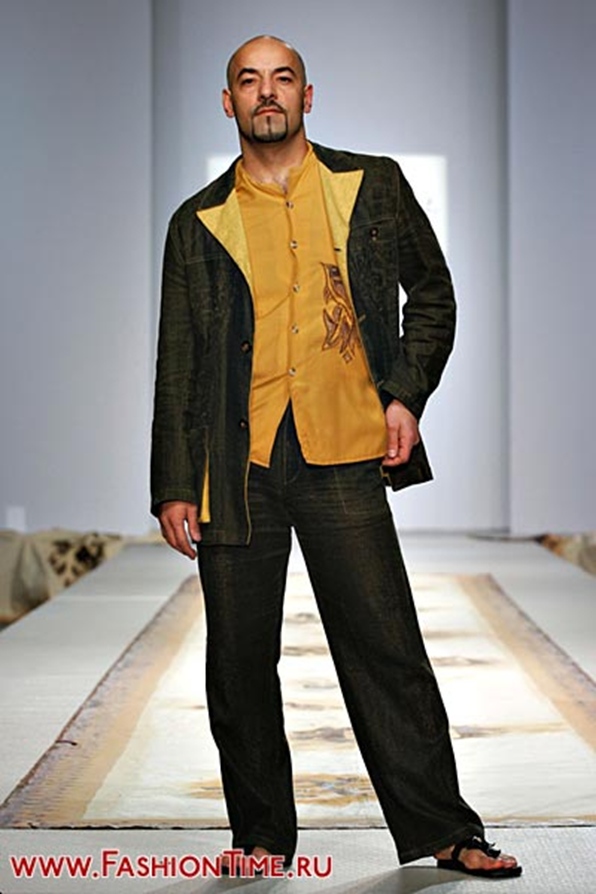 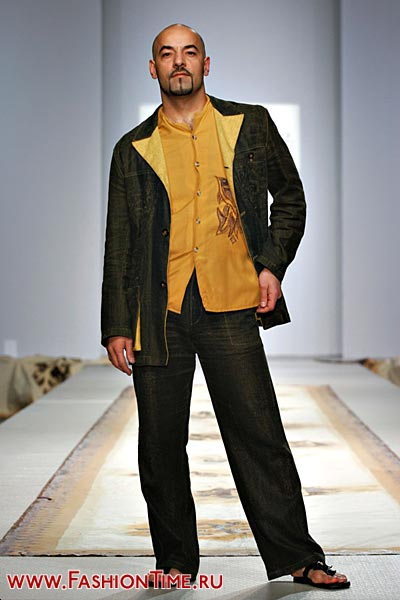 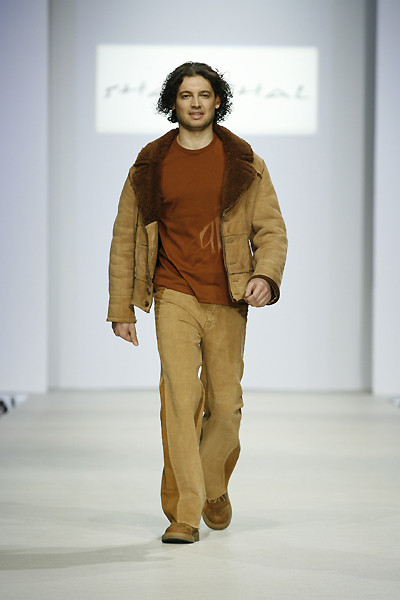 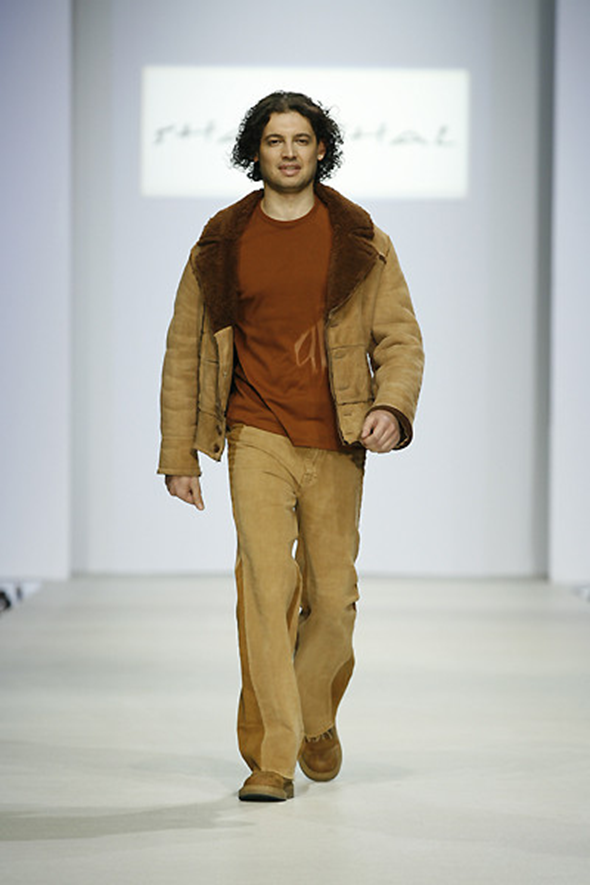 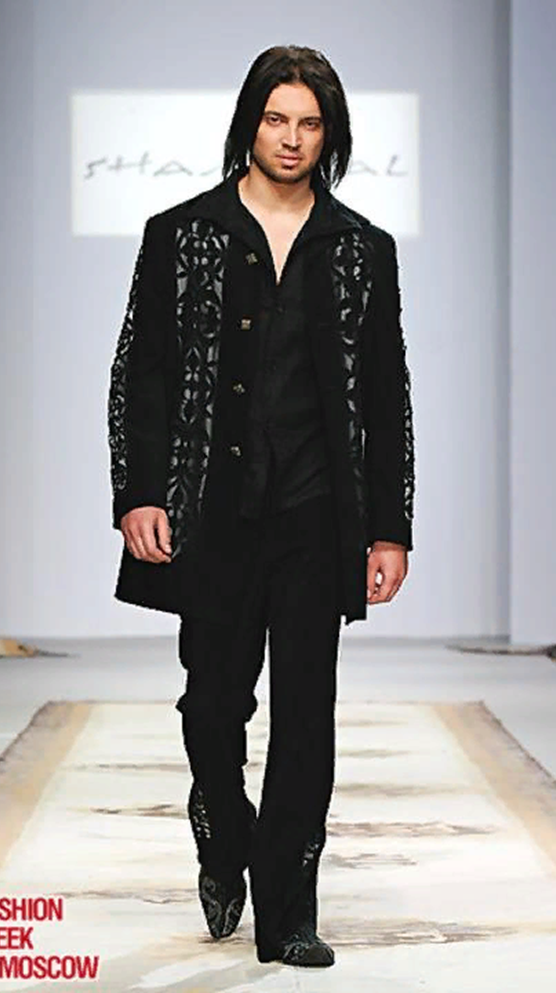 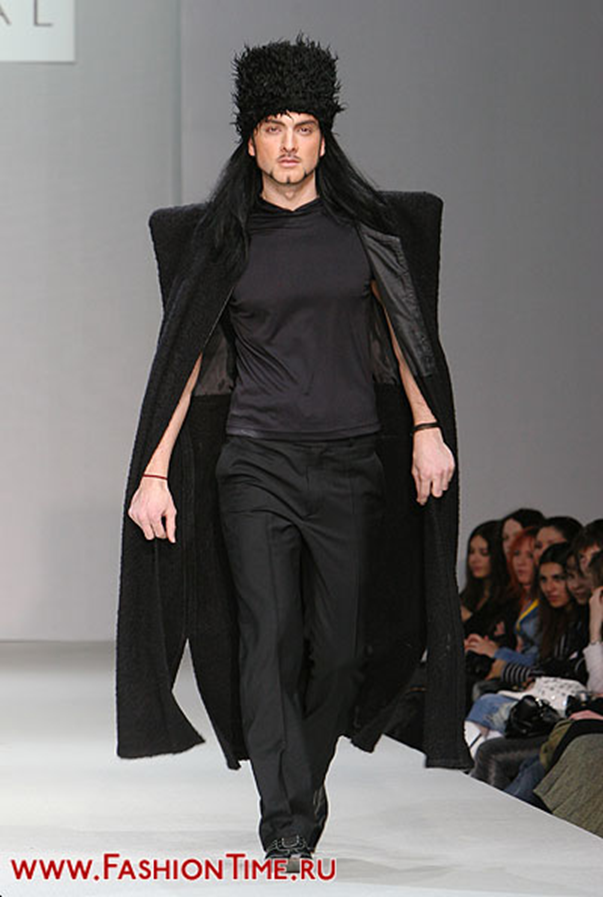 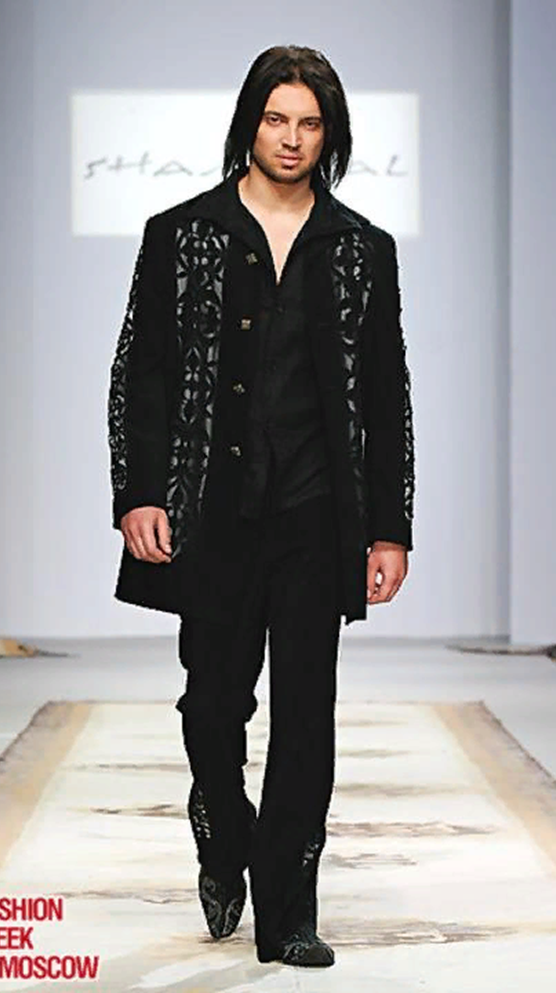 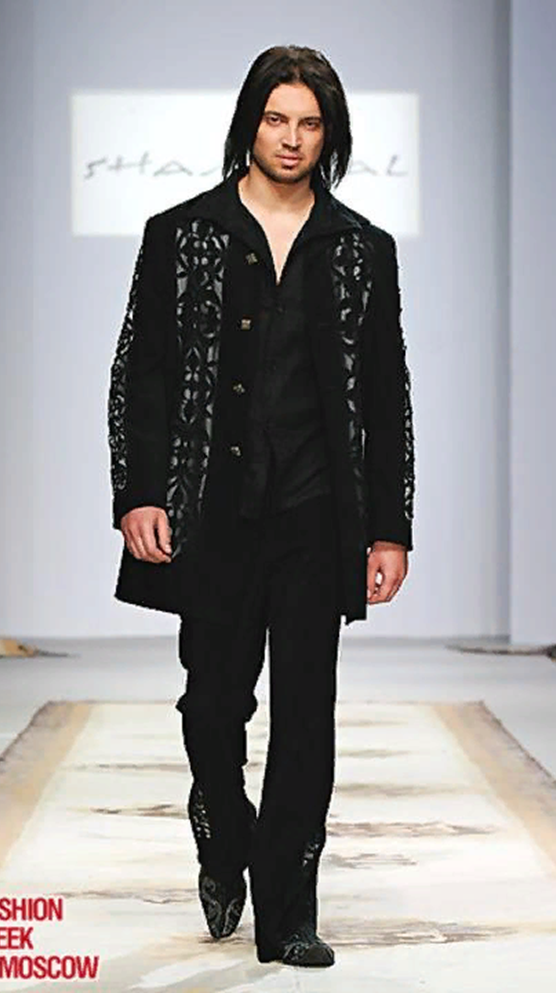 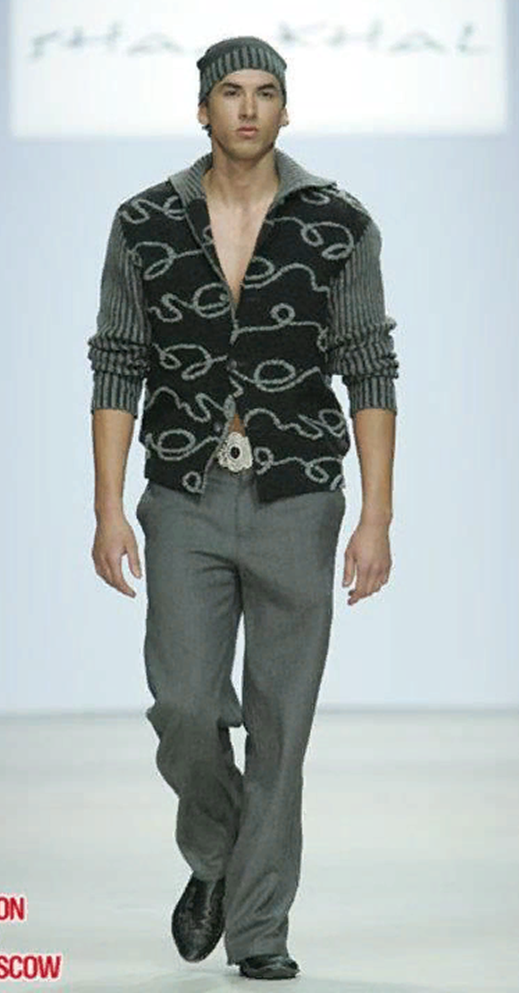 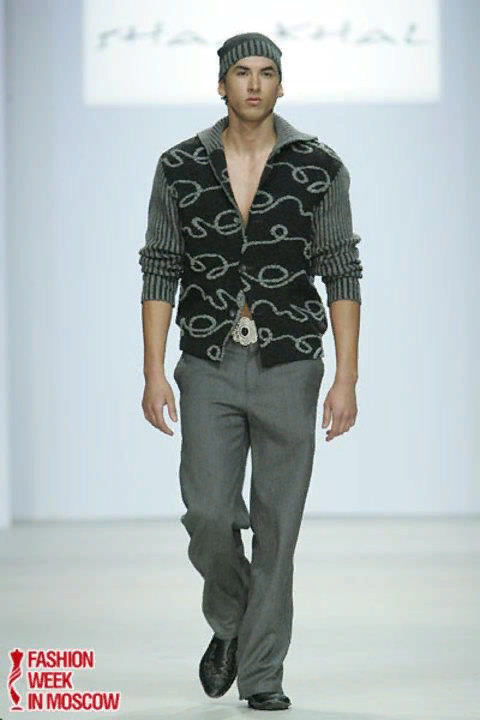 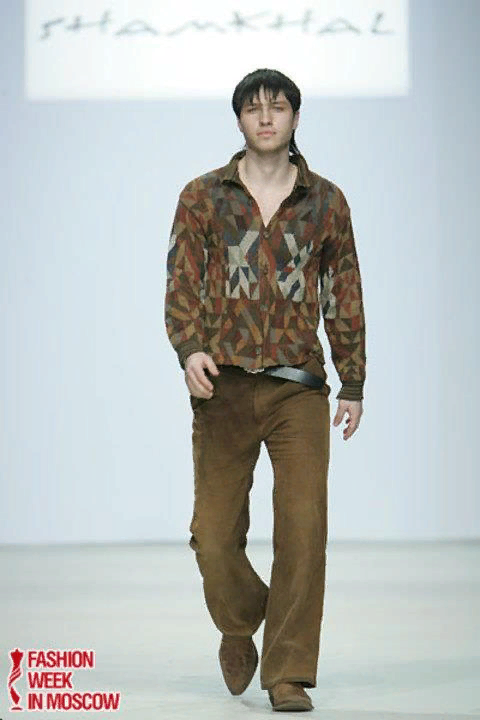 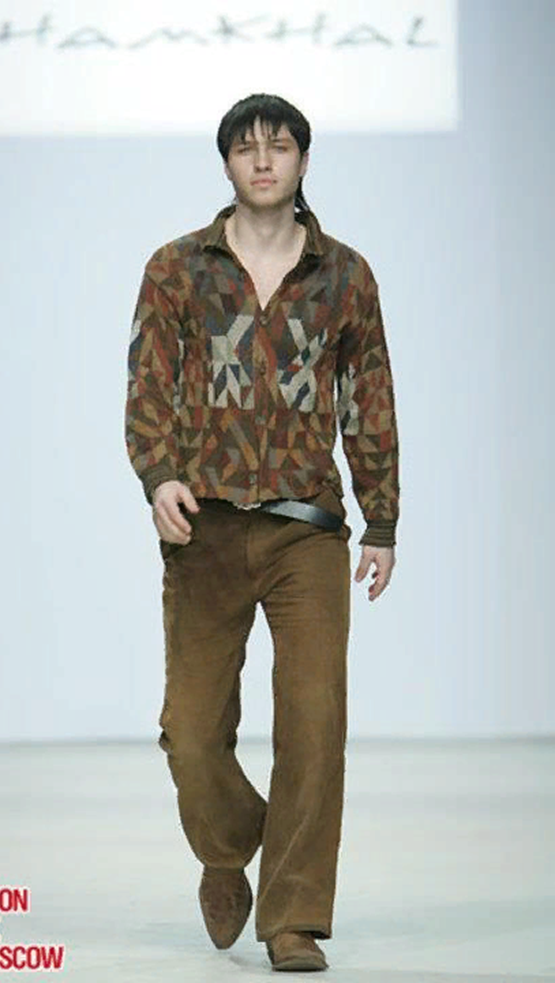 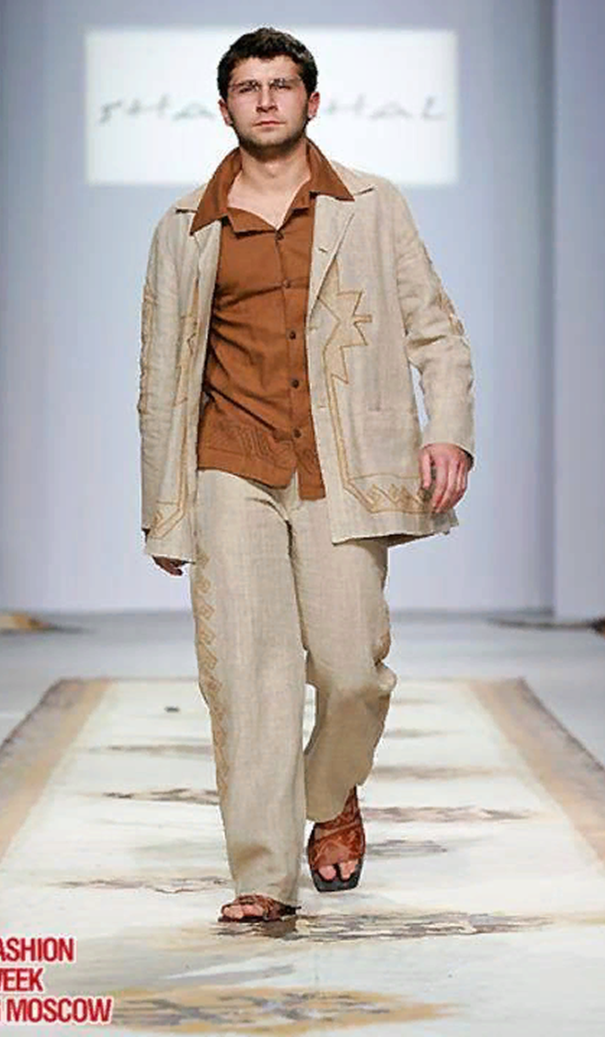 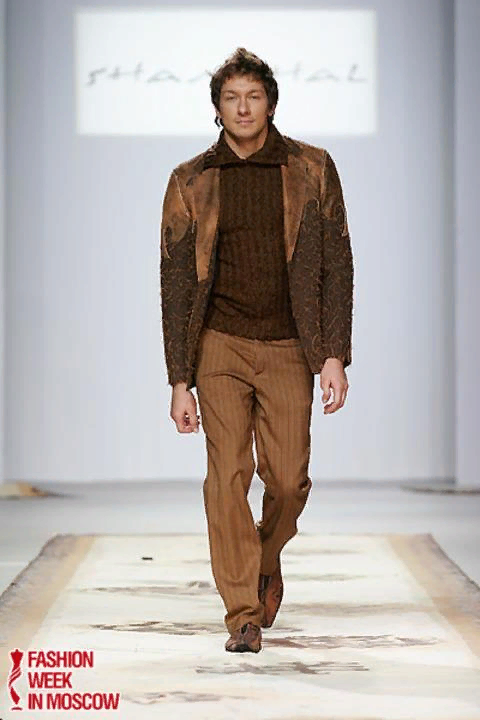 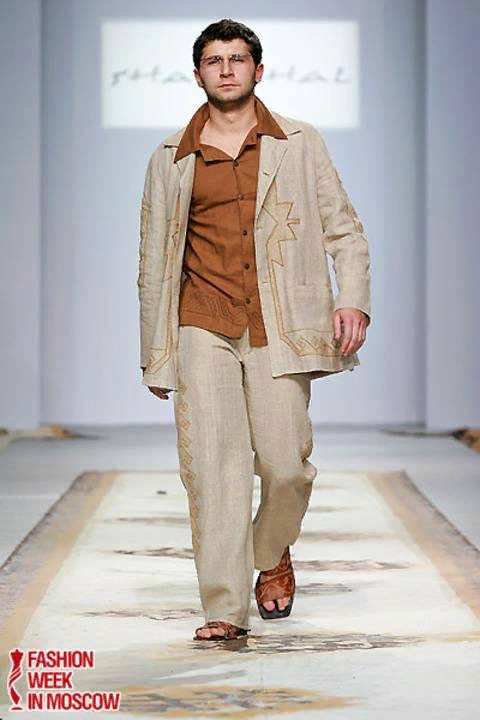 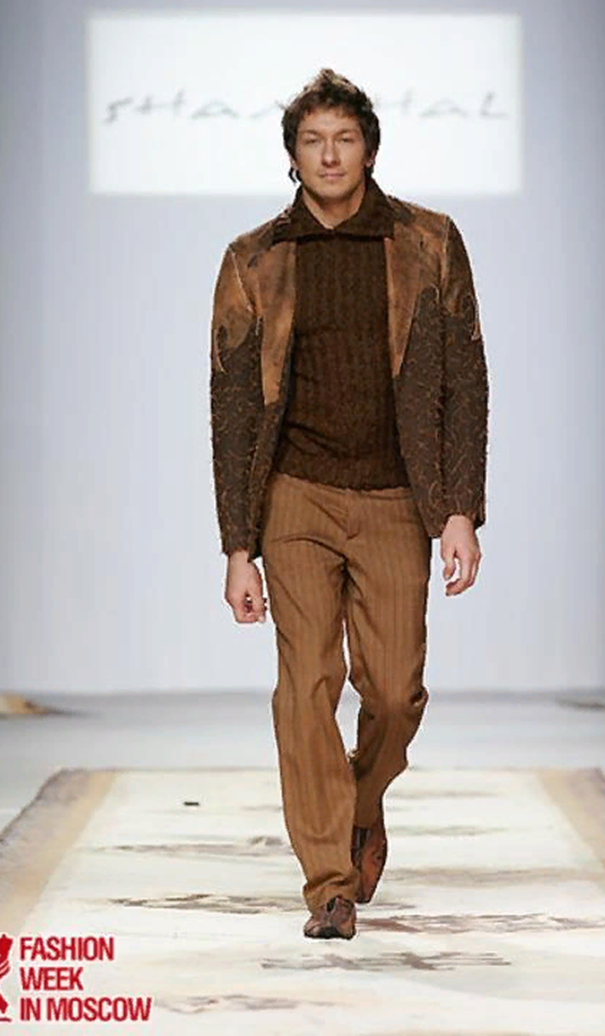 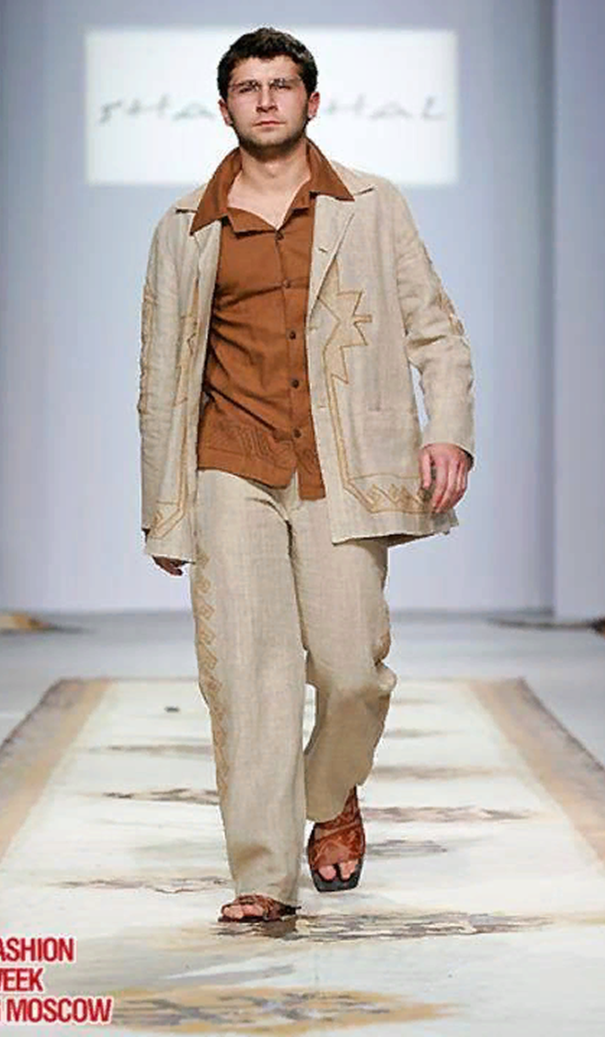 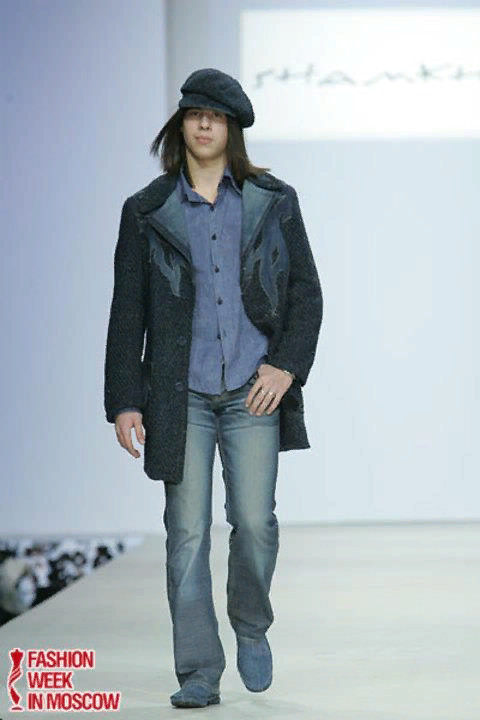 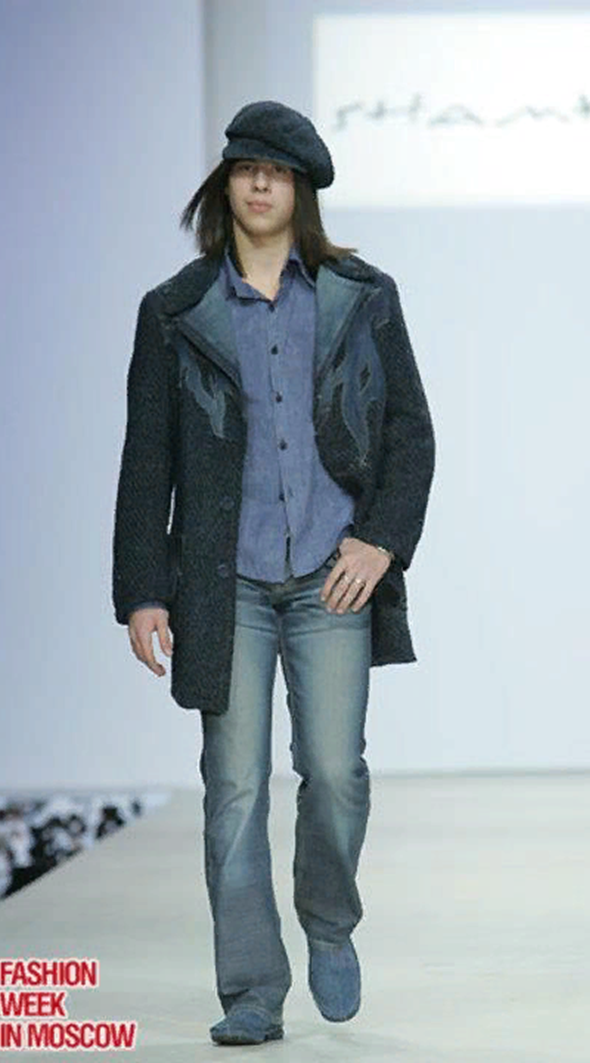 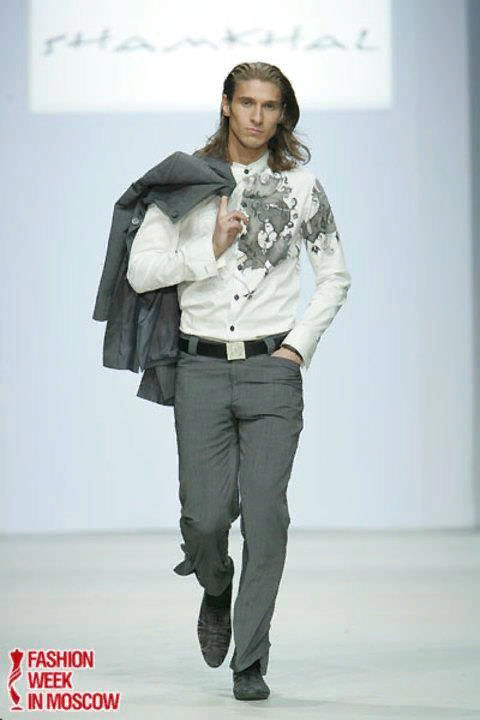 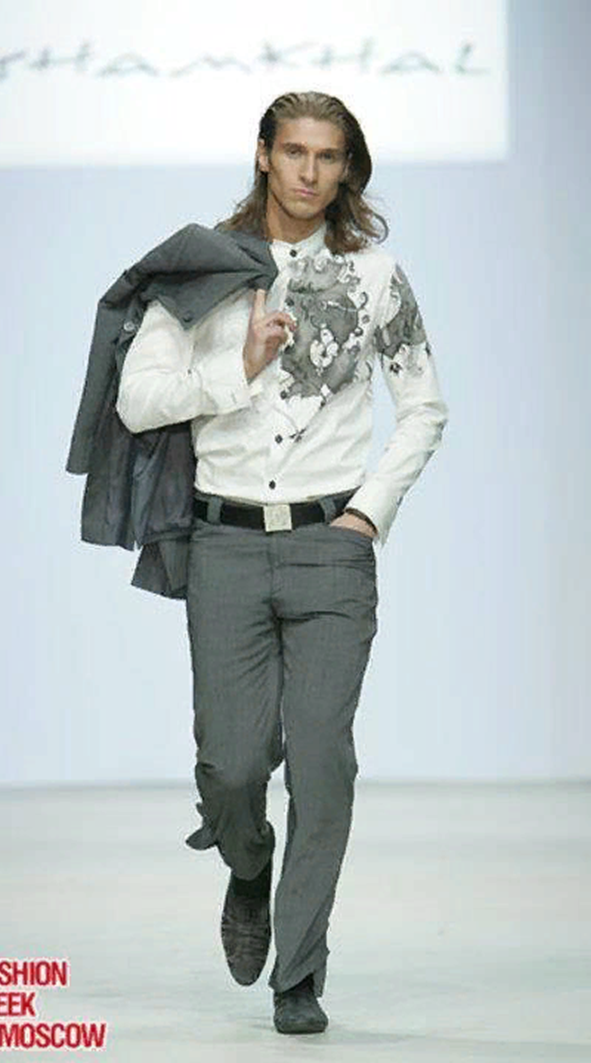 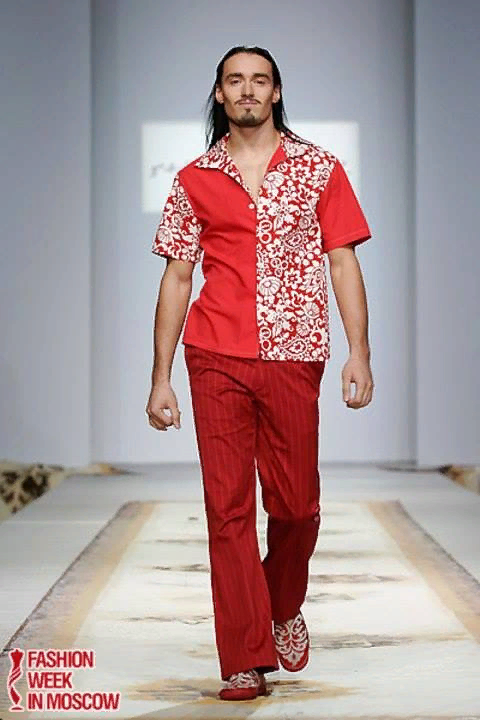 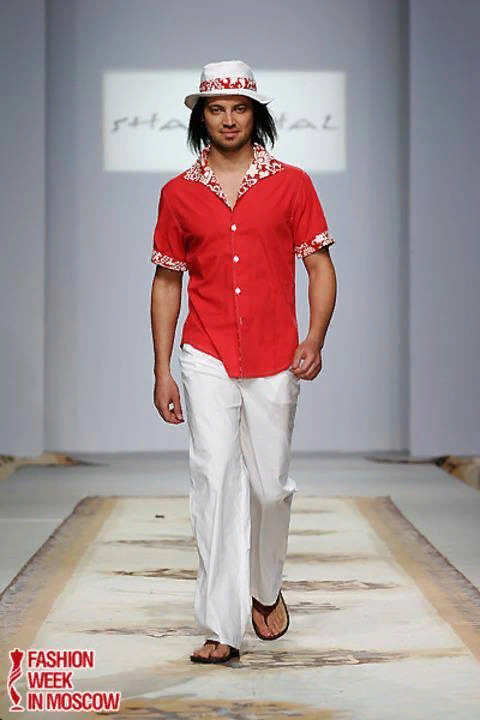 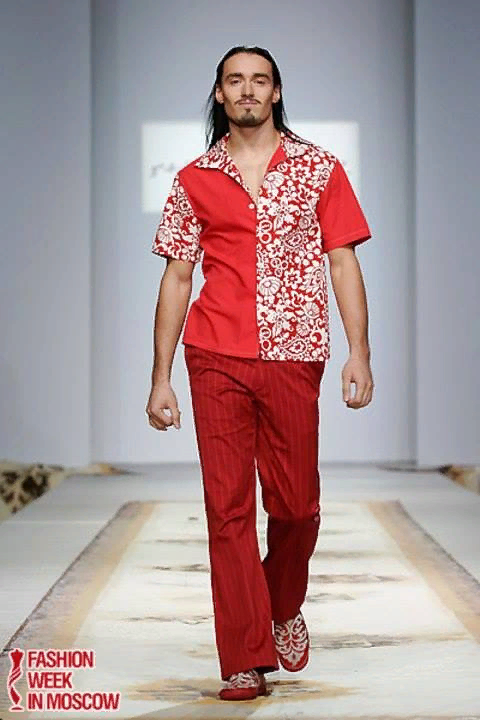 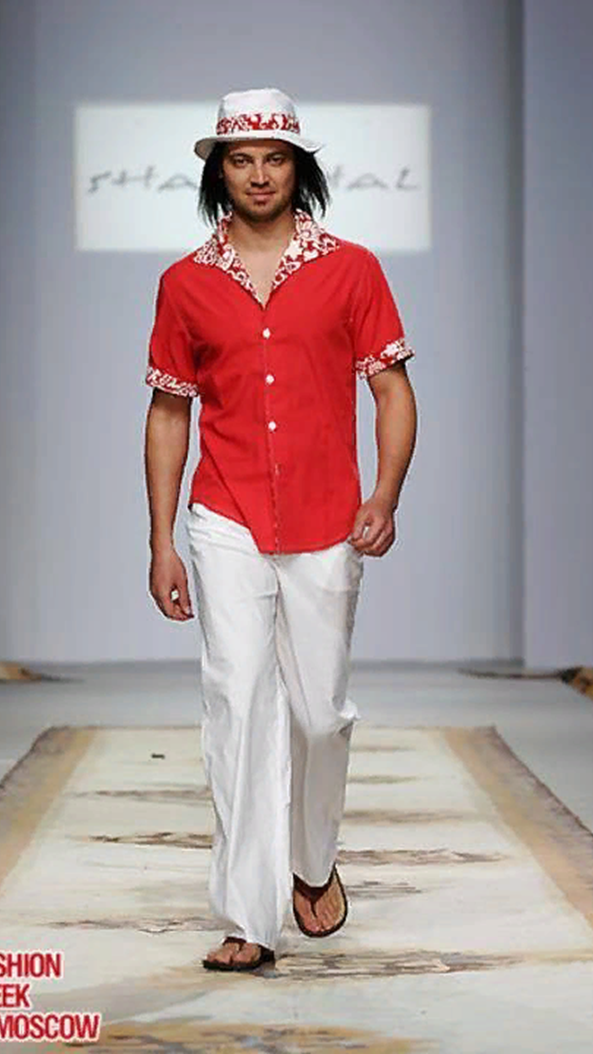 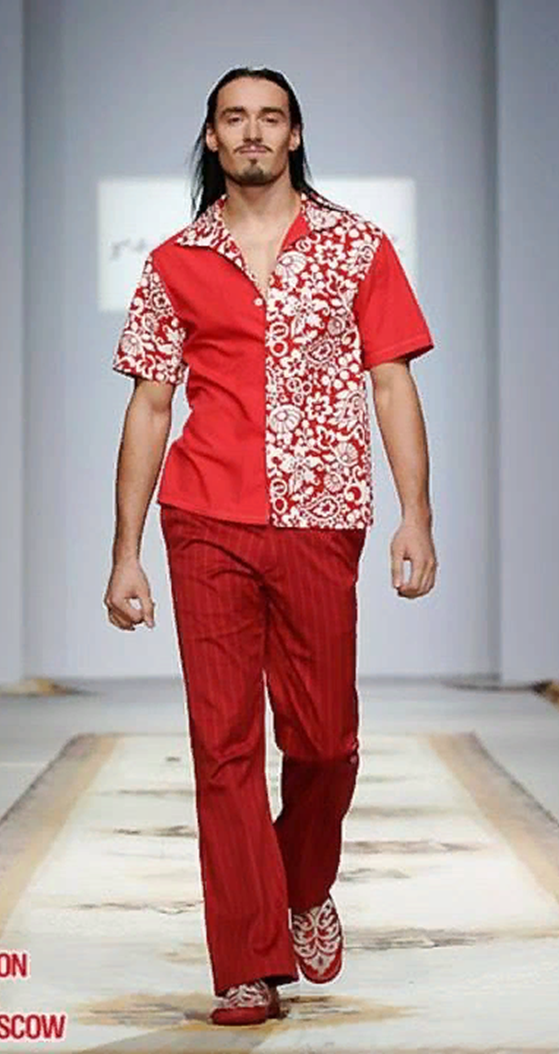 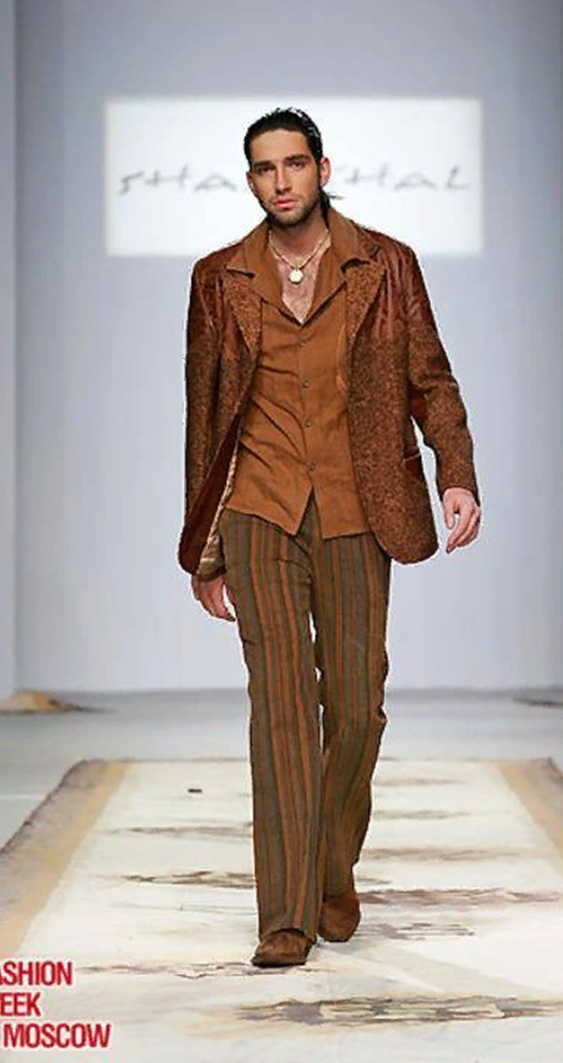 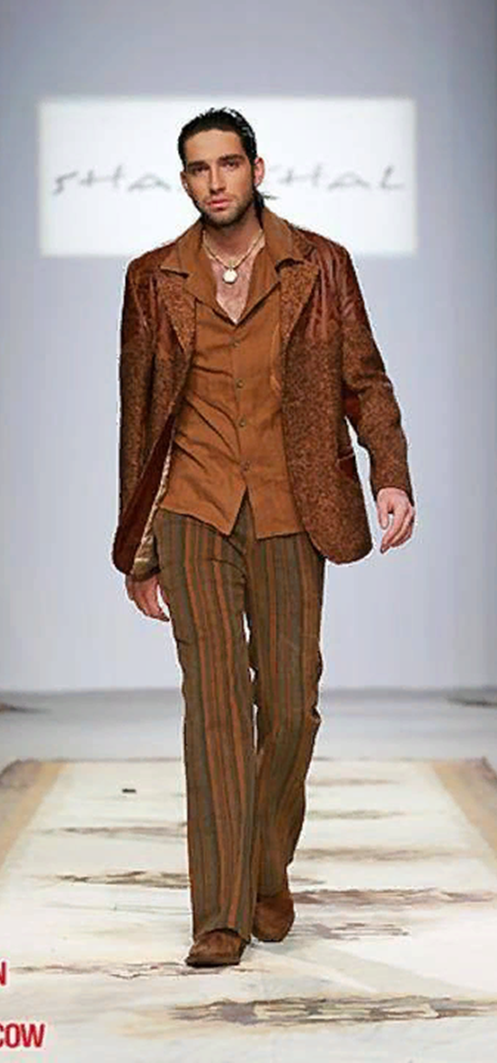 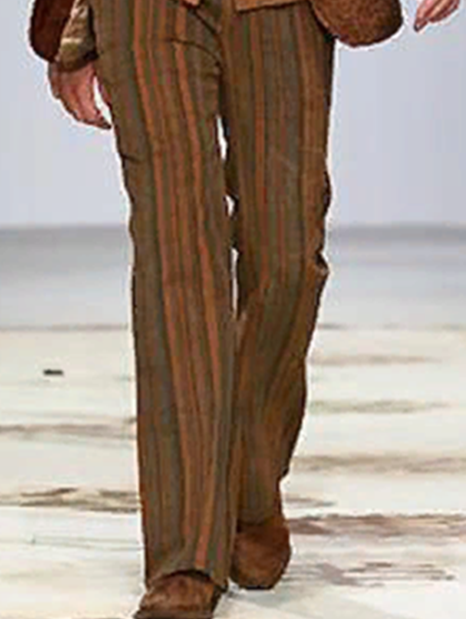 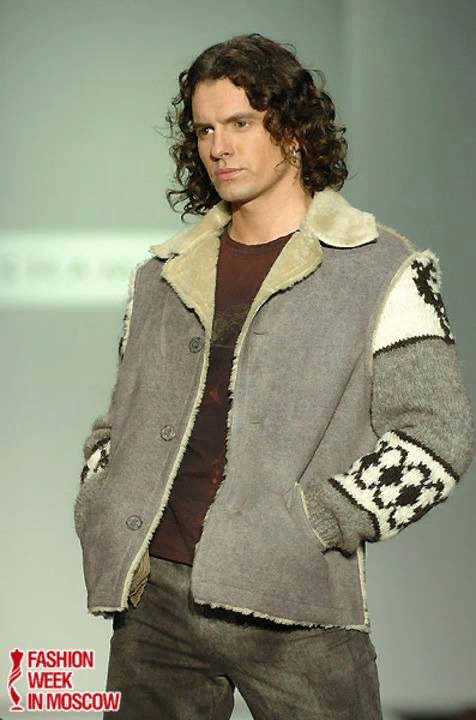 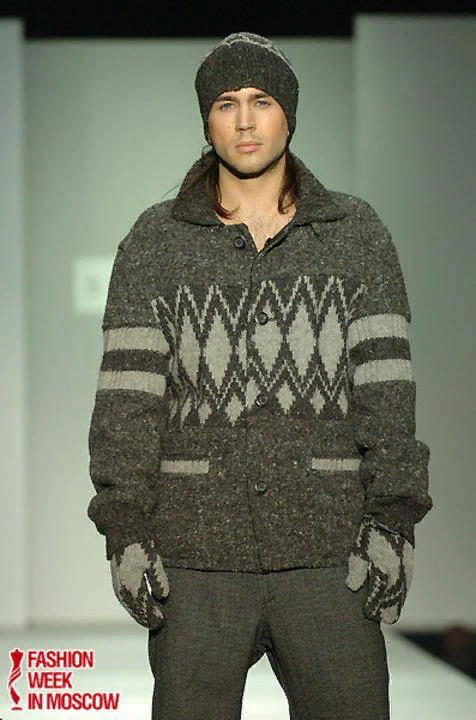 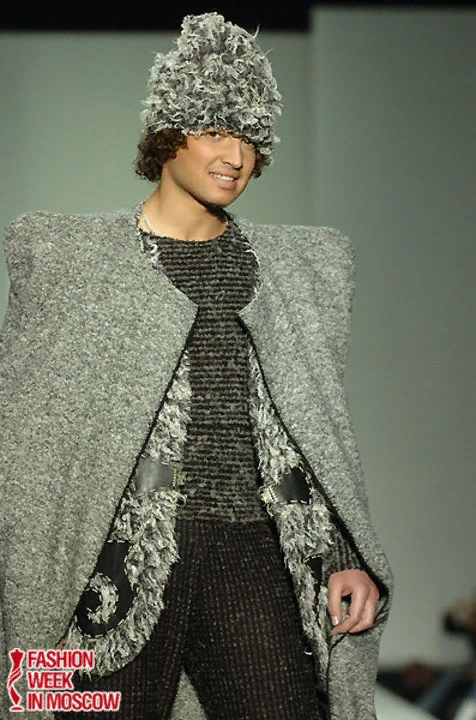 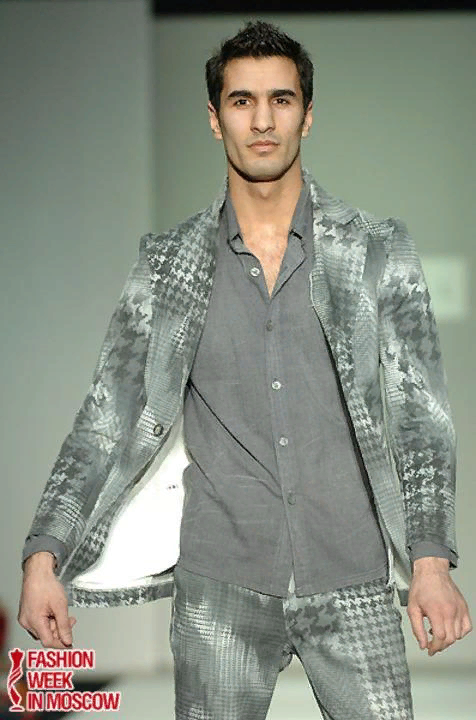 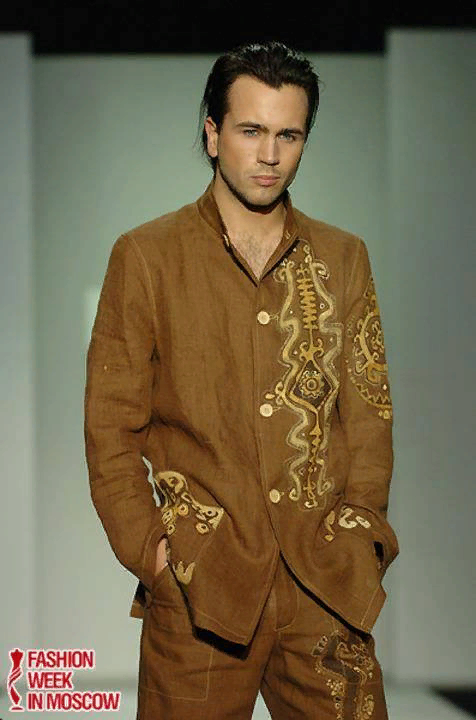 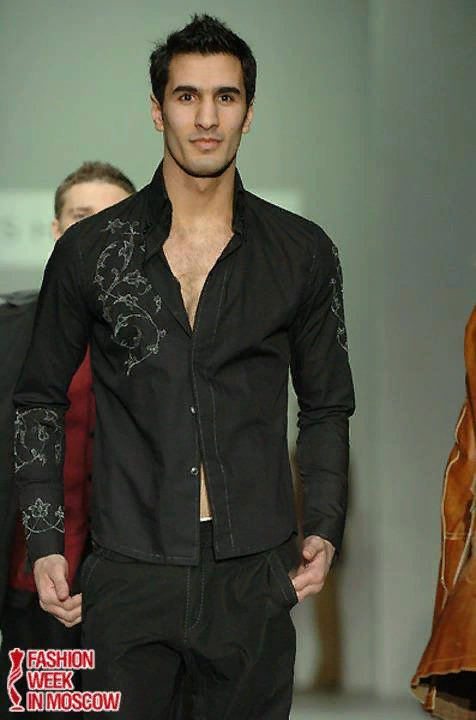 Осеняя-зимняя коллекция
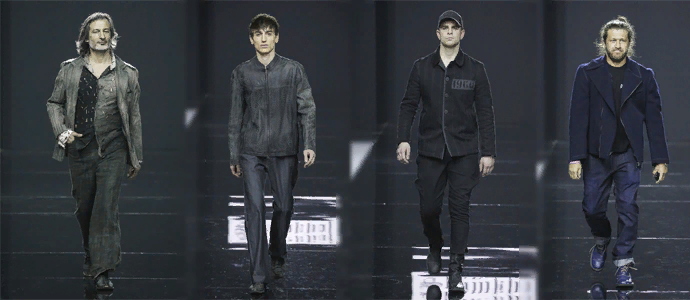 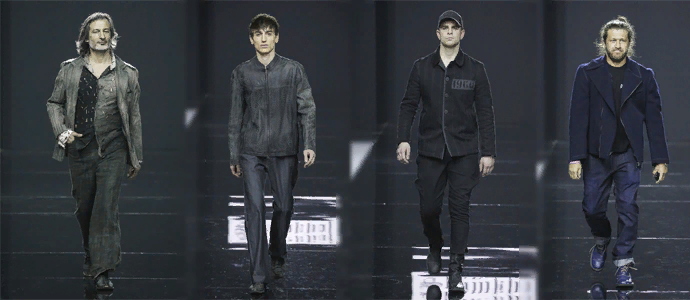 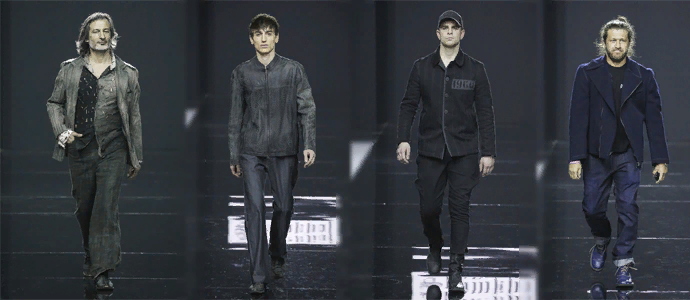 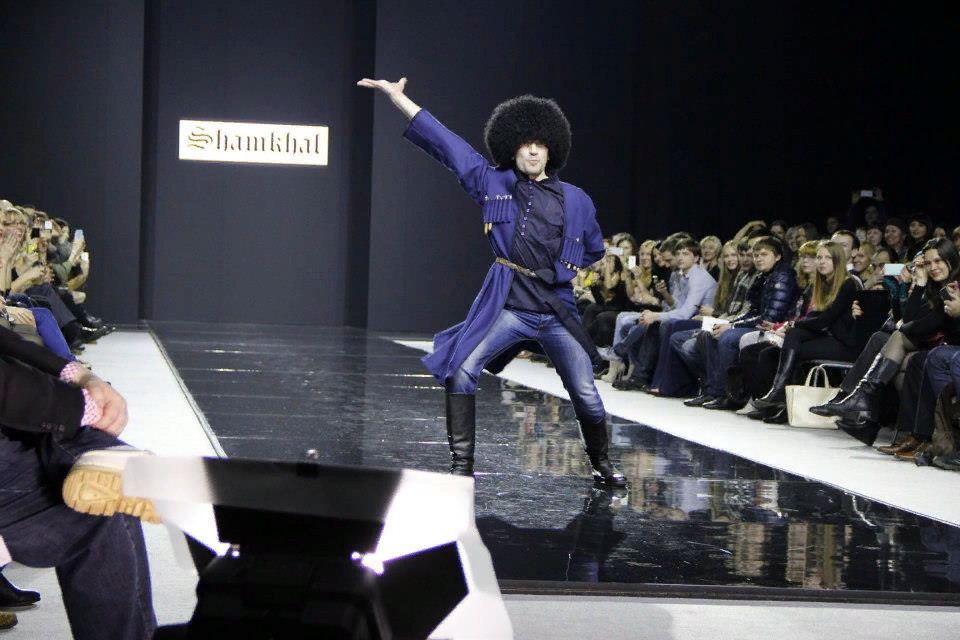 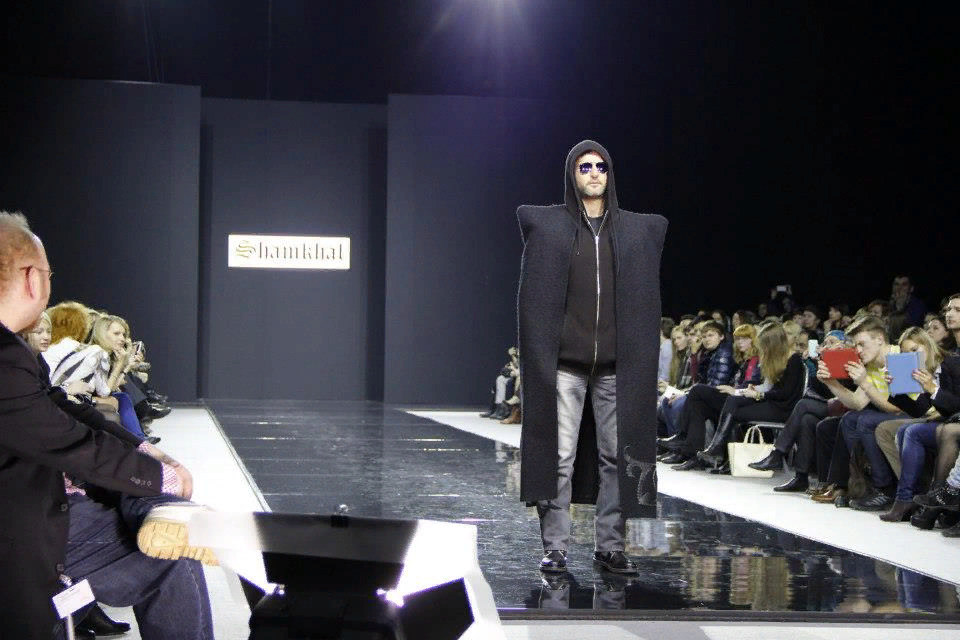 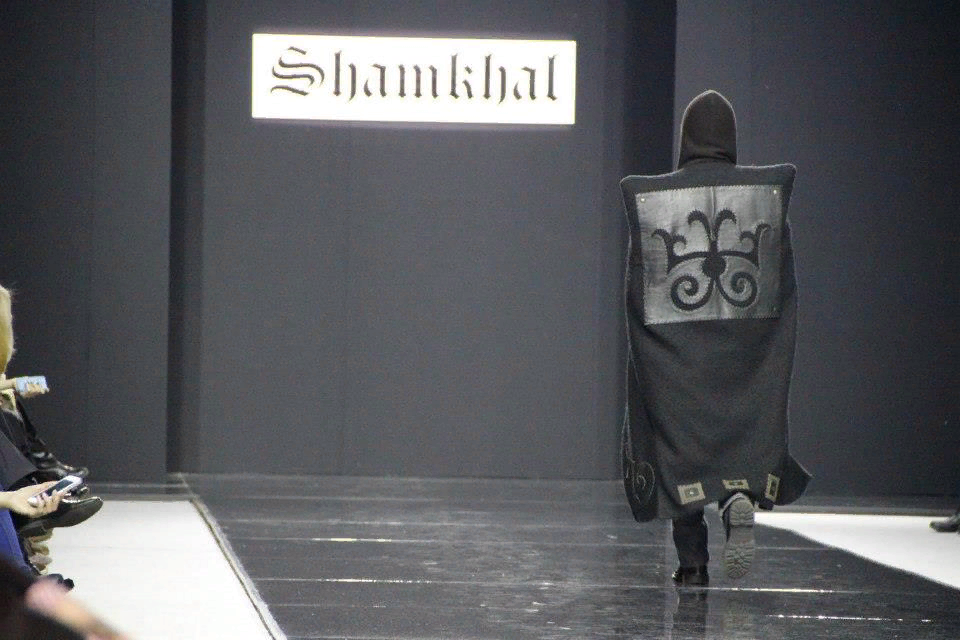 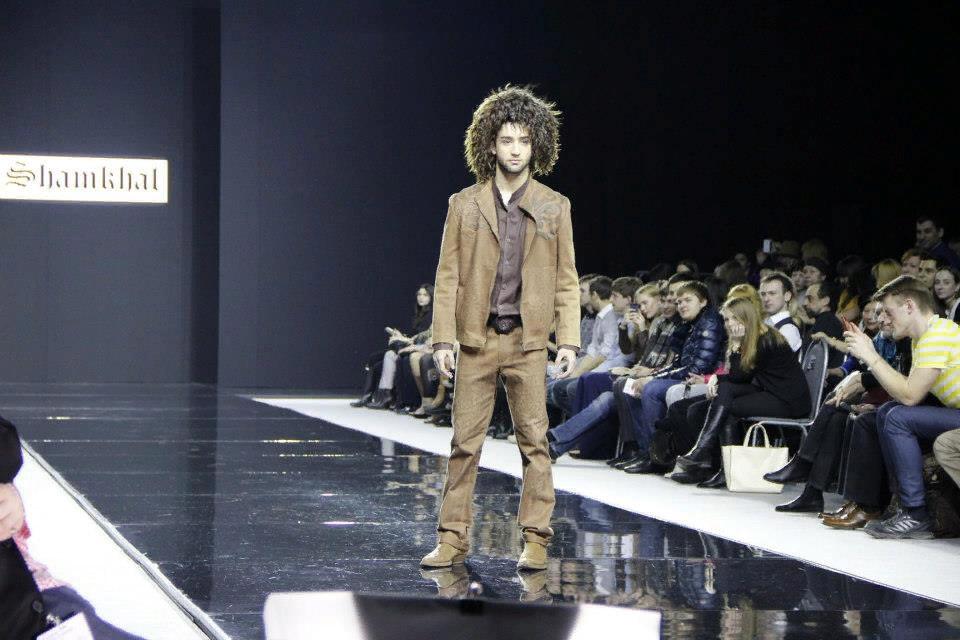 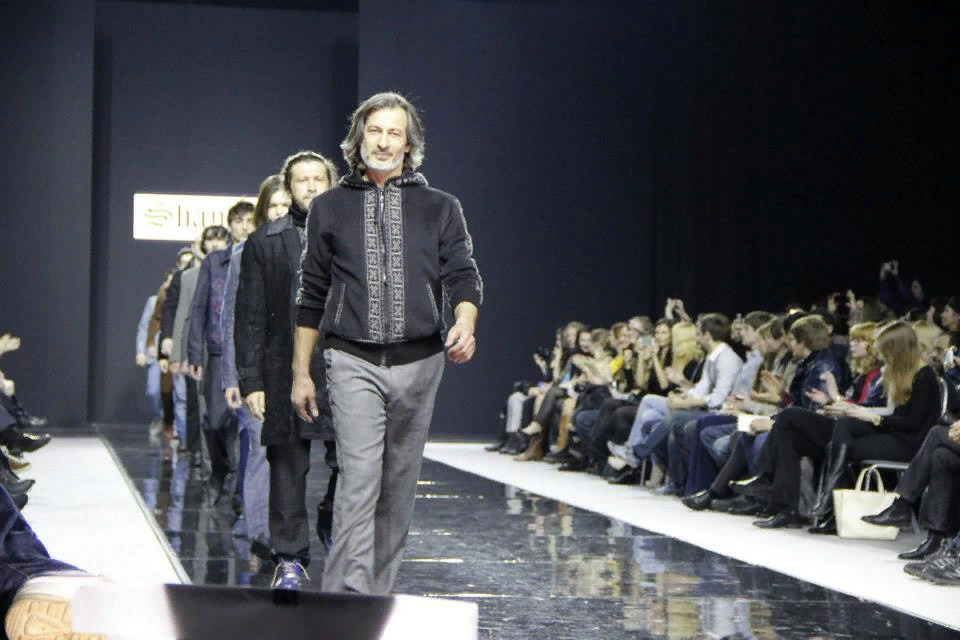 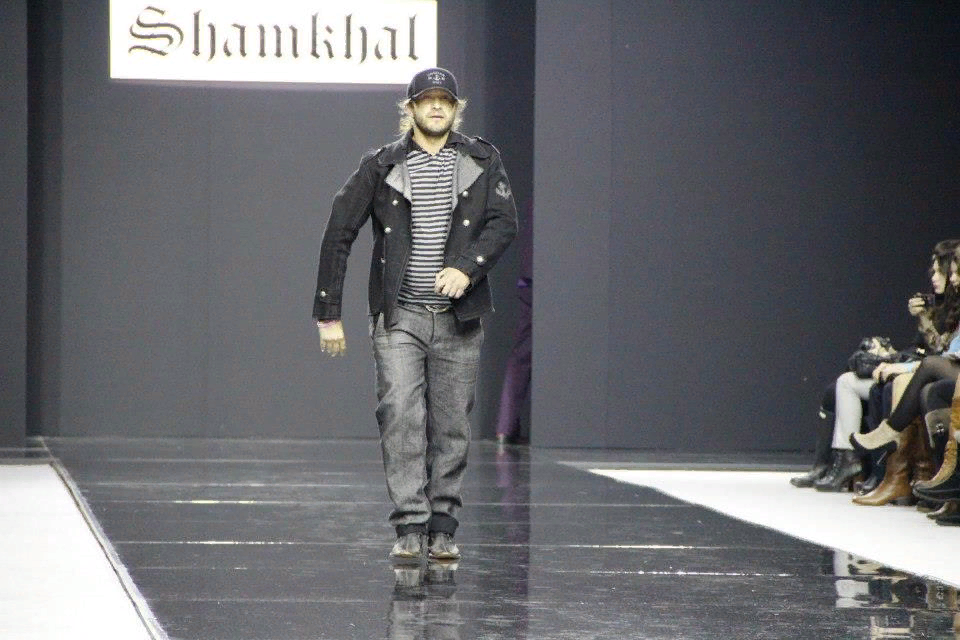 Неделя моды в Москве
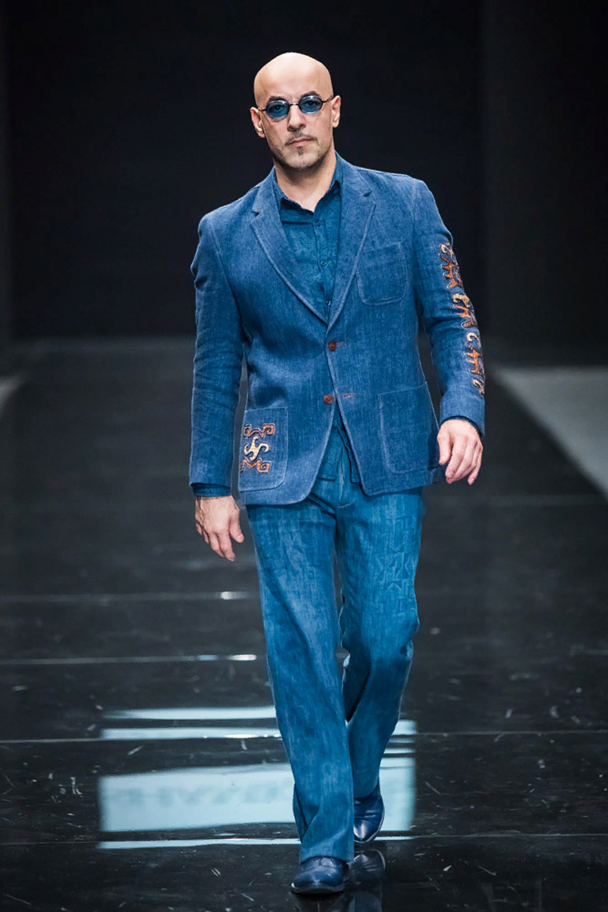 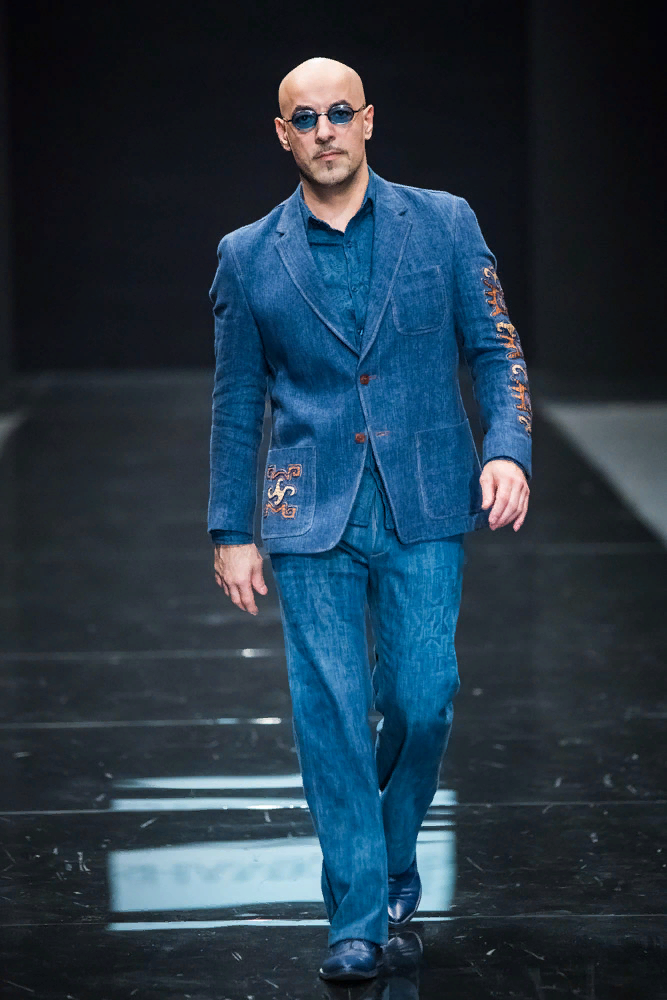 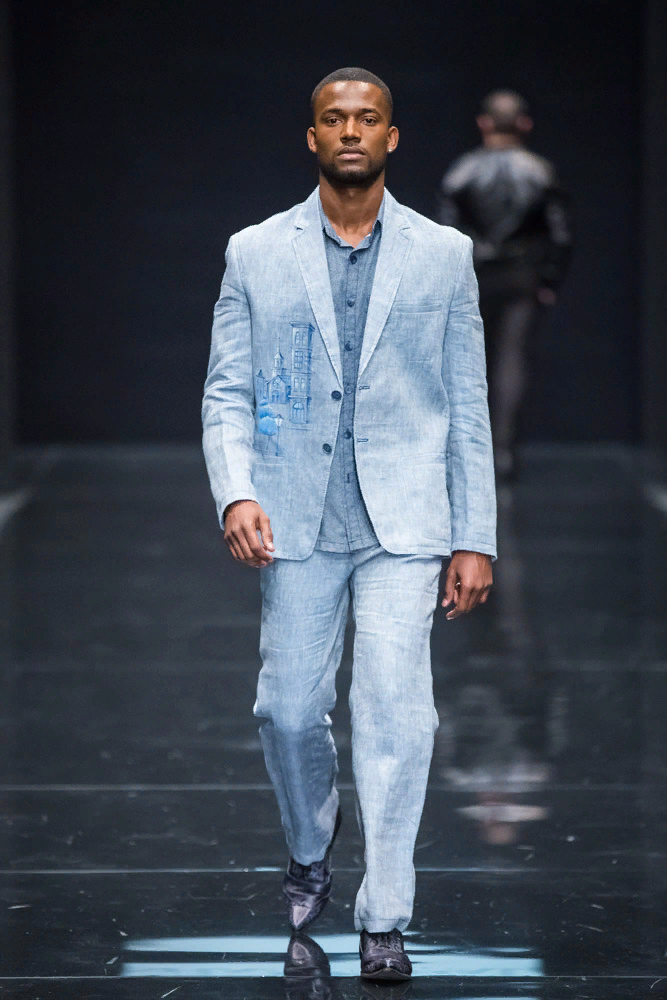 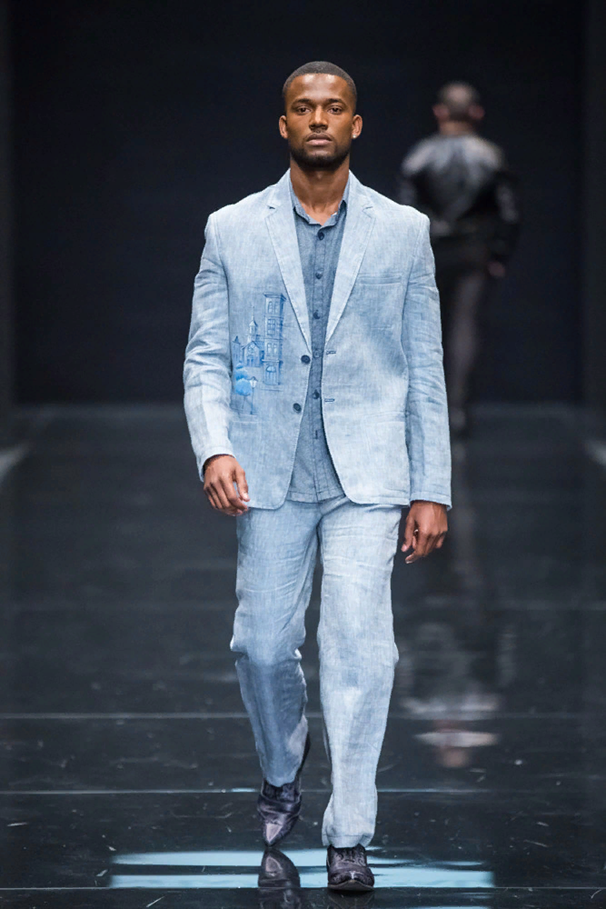 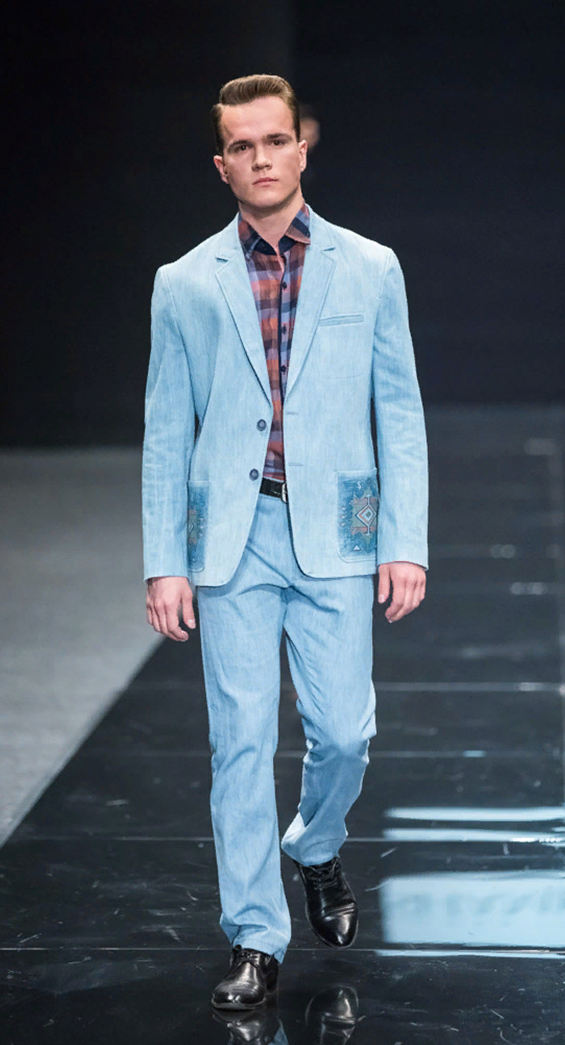 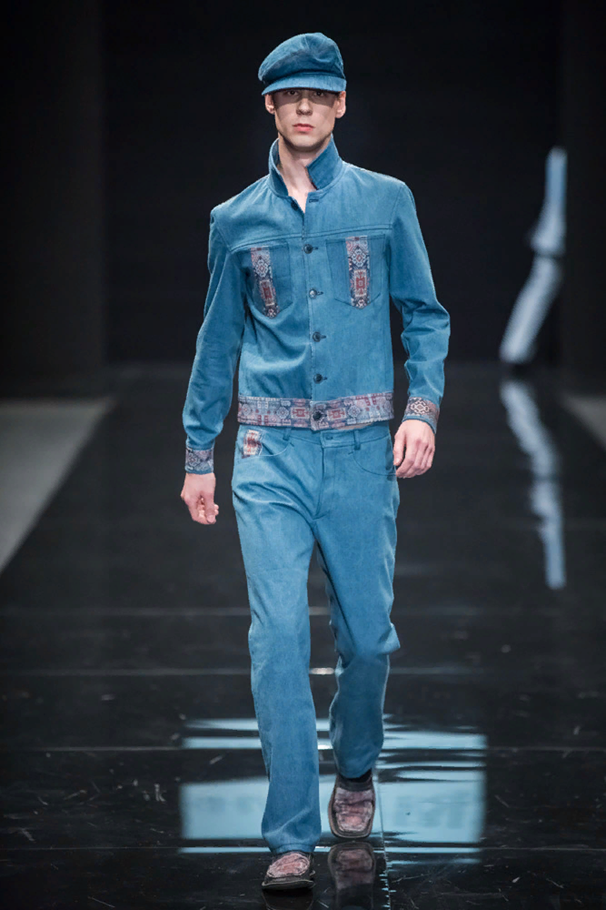 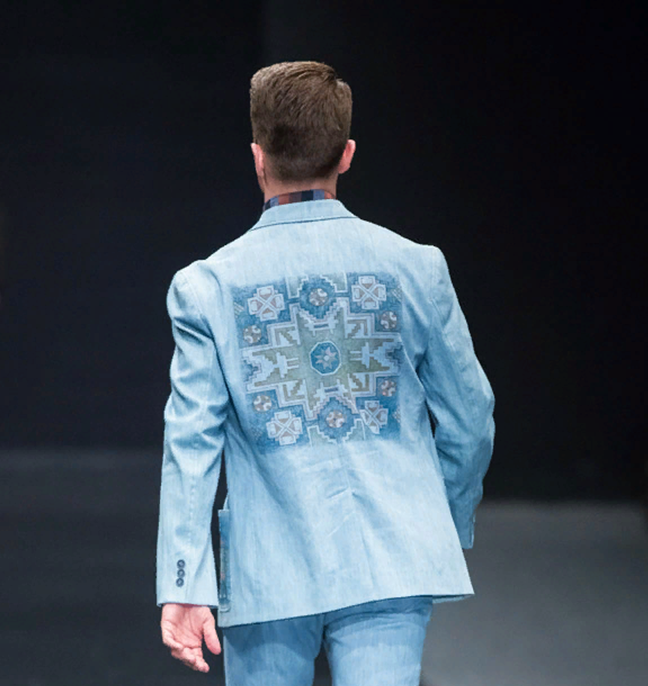 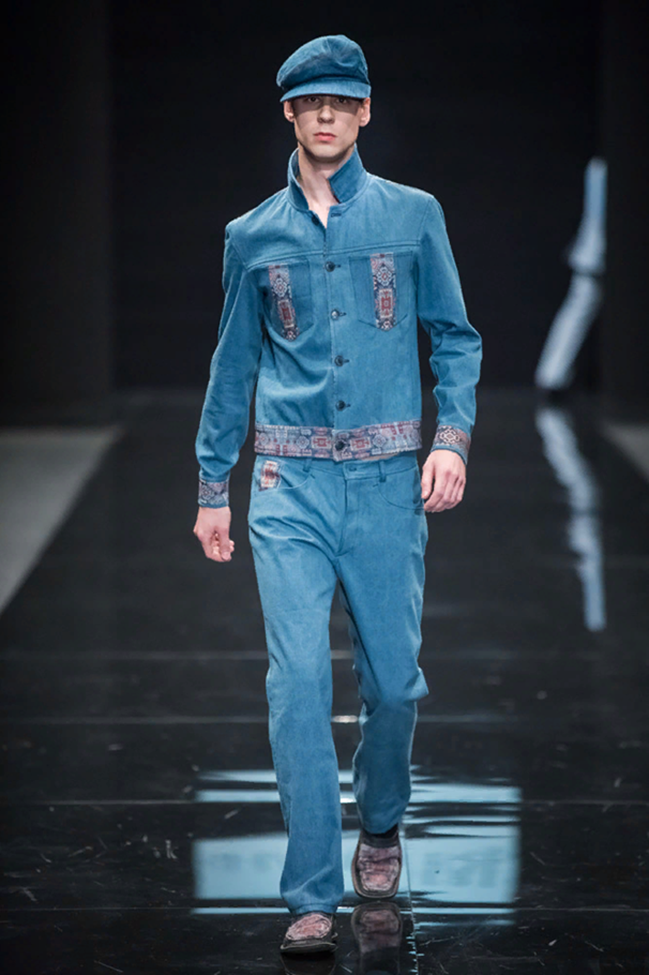 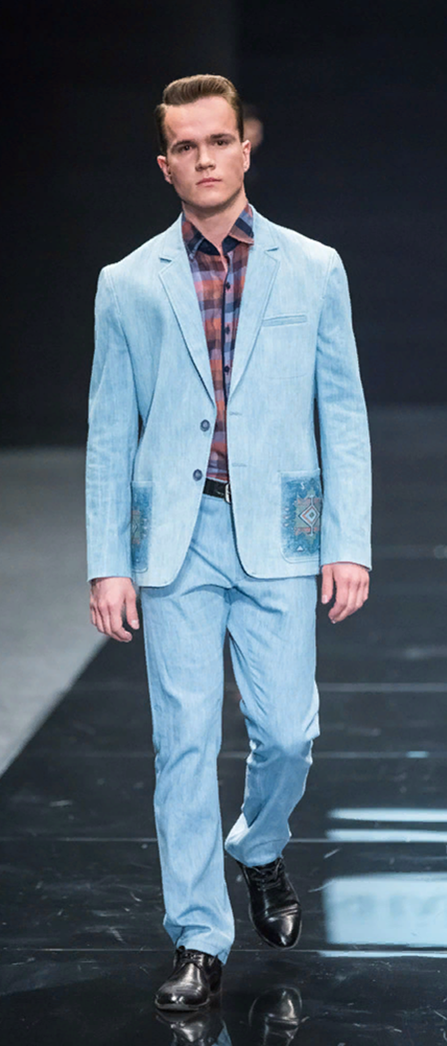 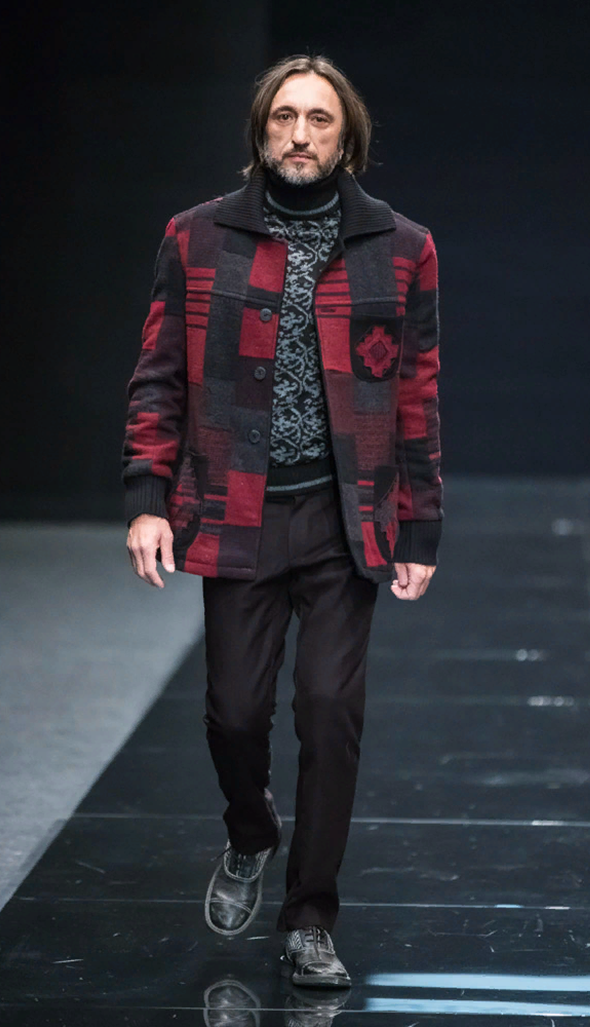 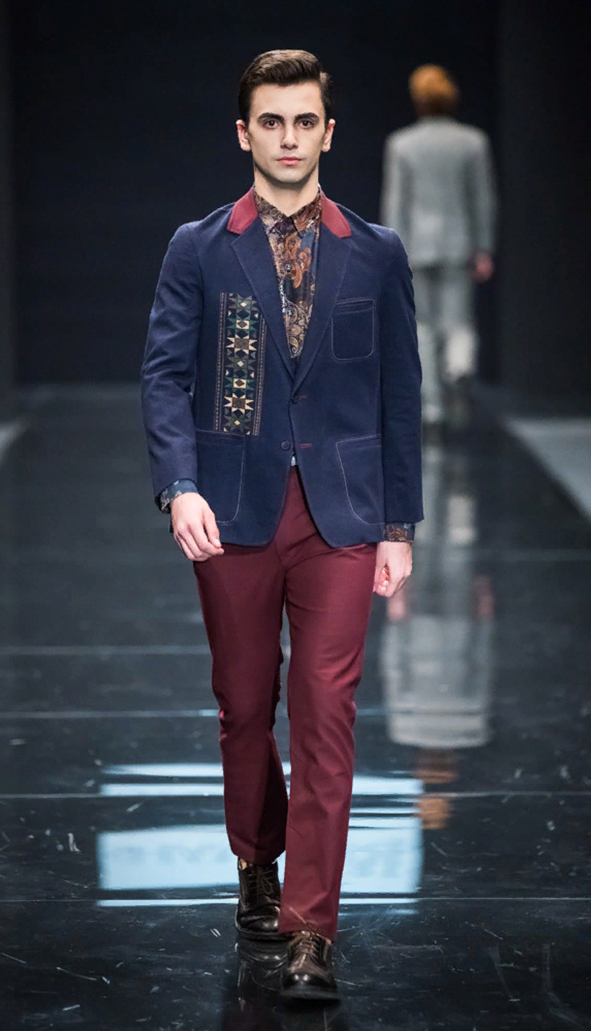 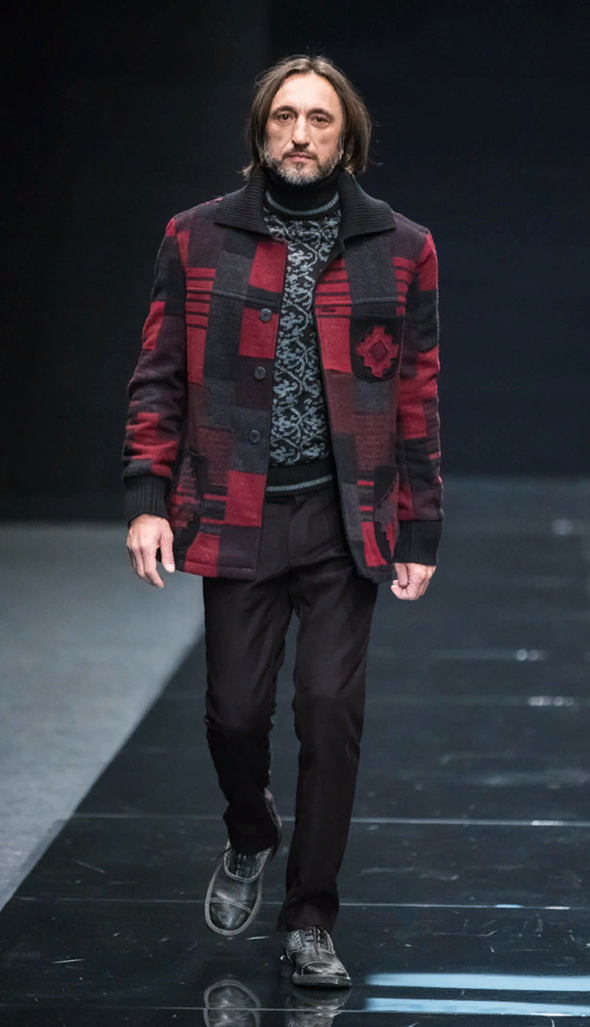 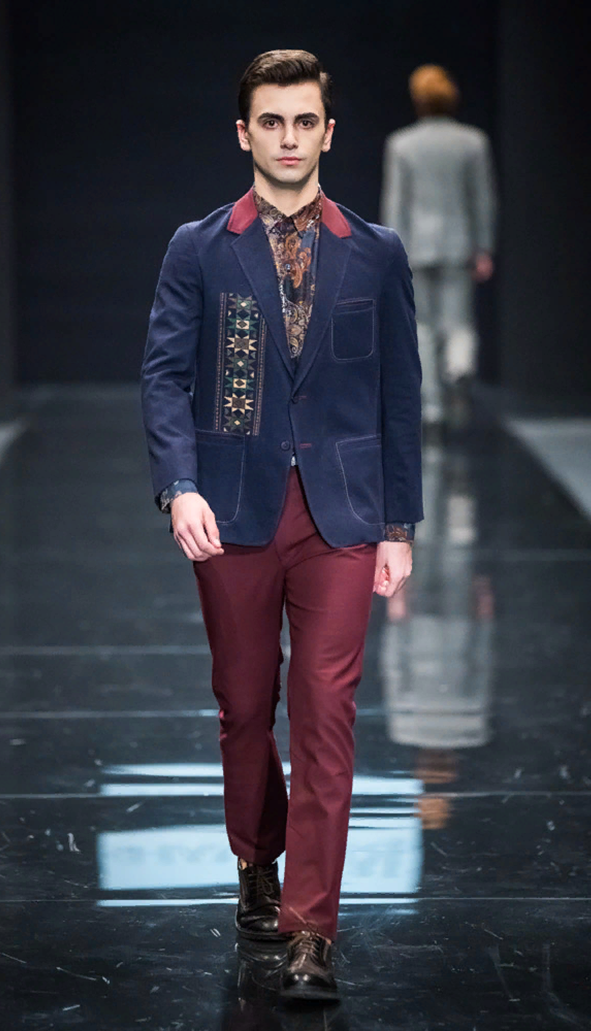 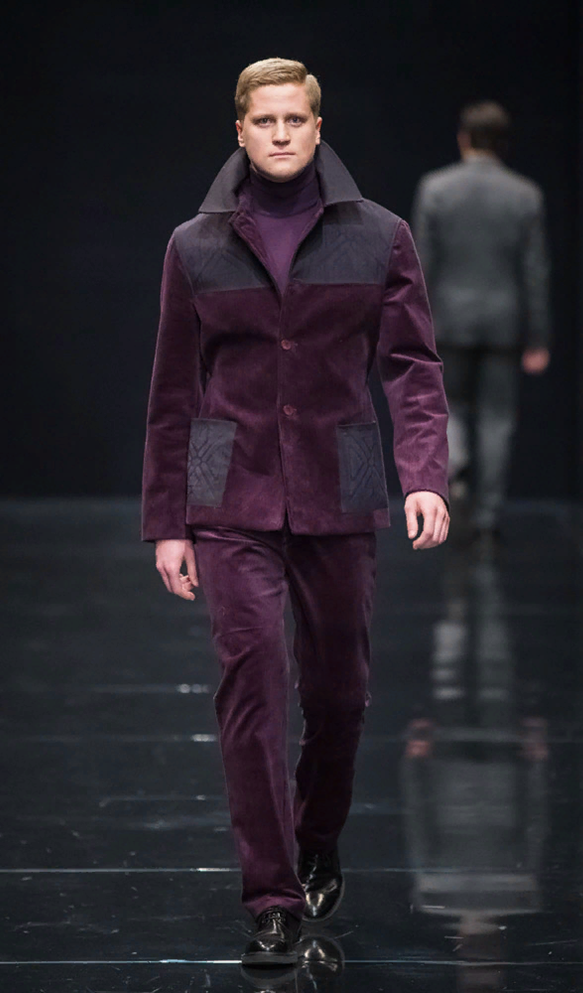 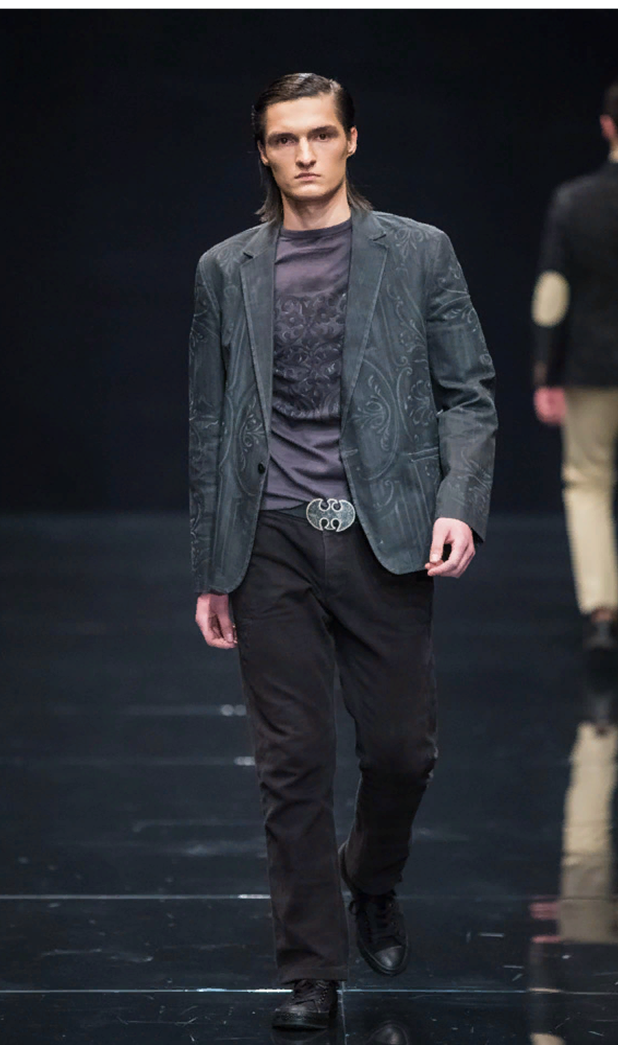 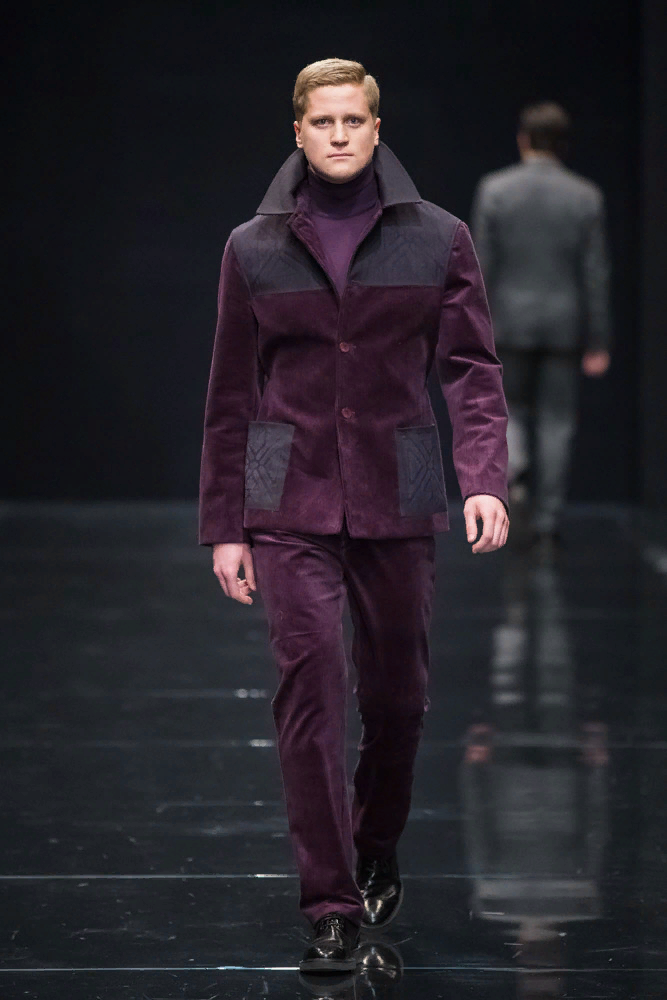 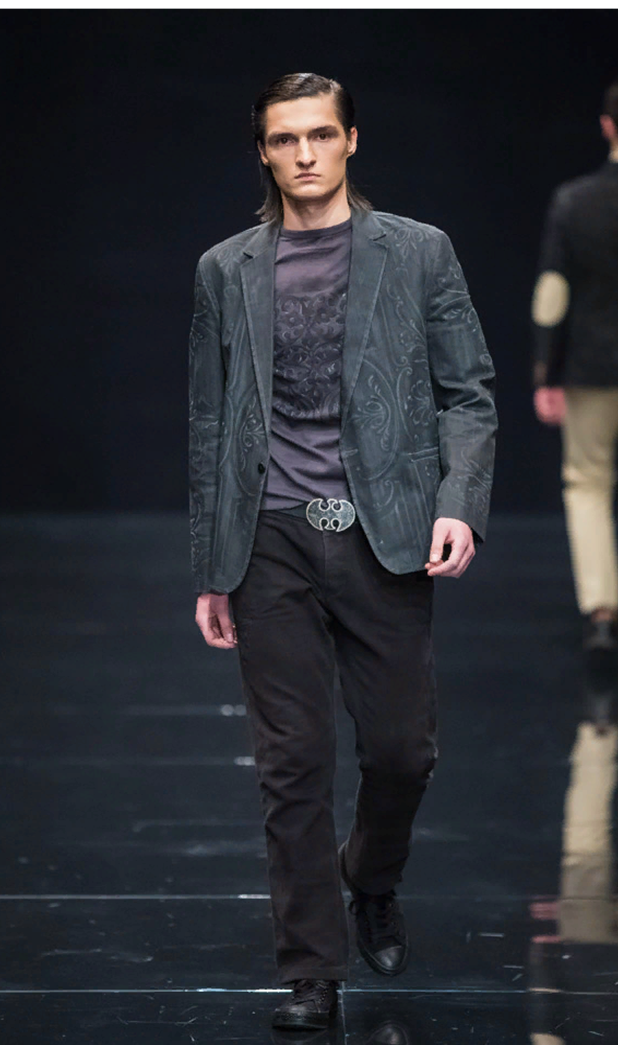 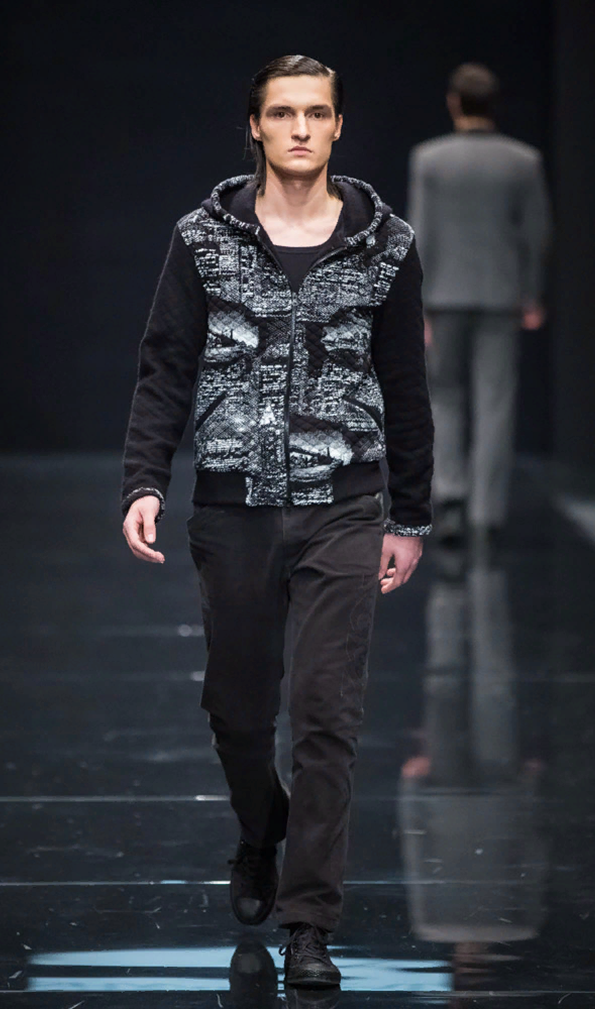 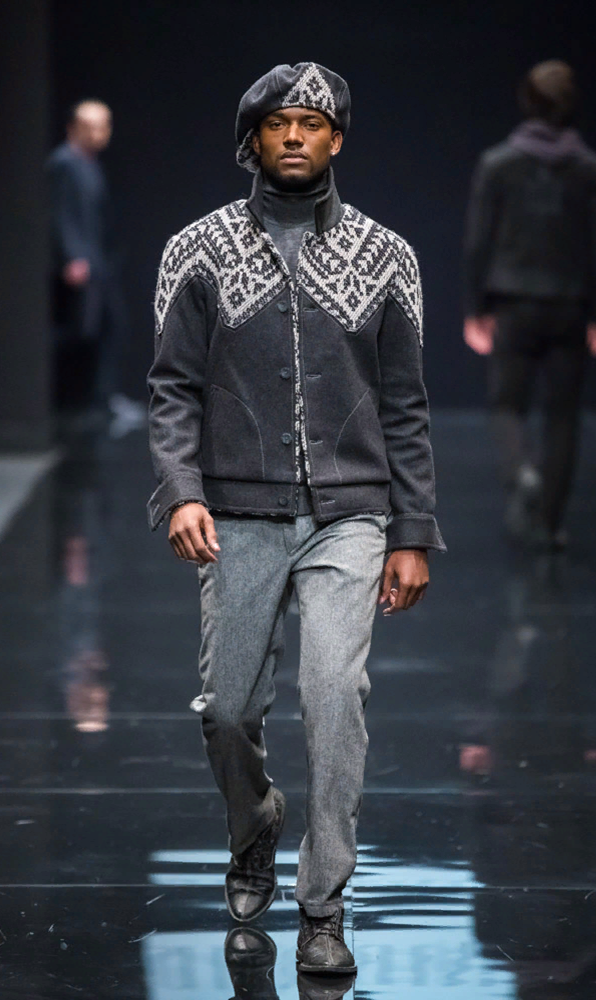 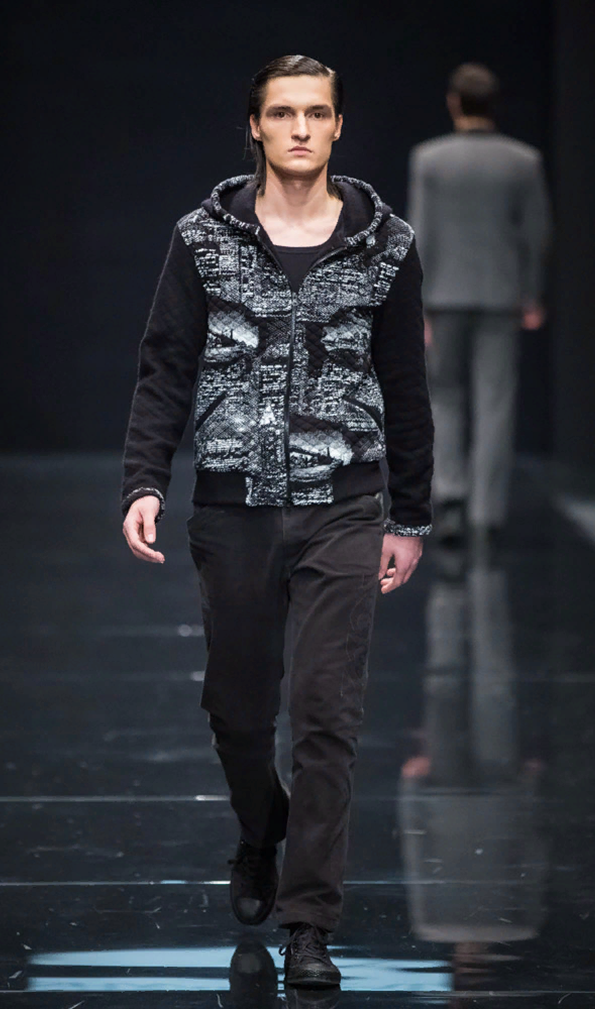 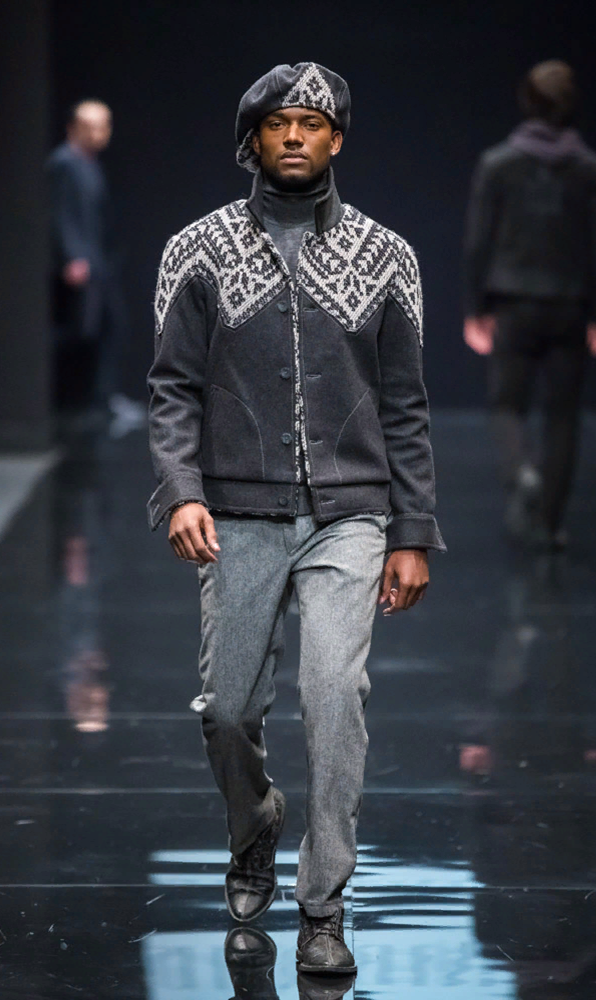 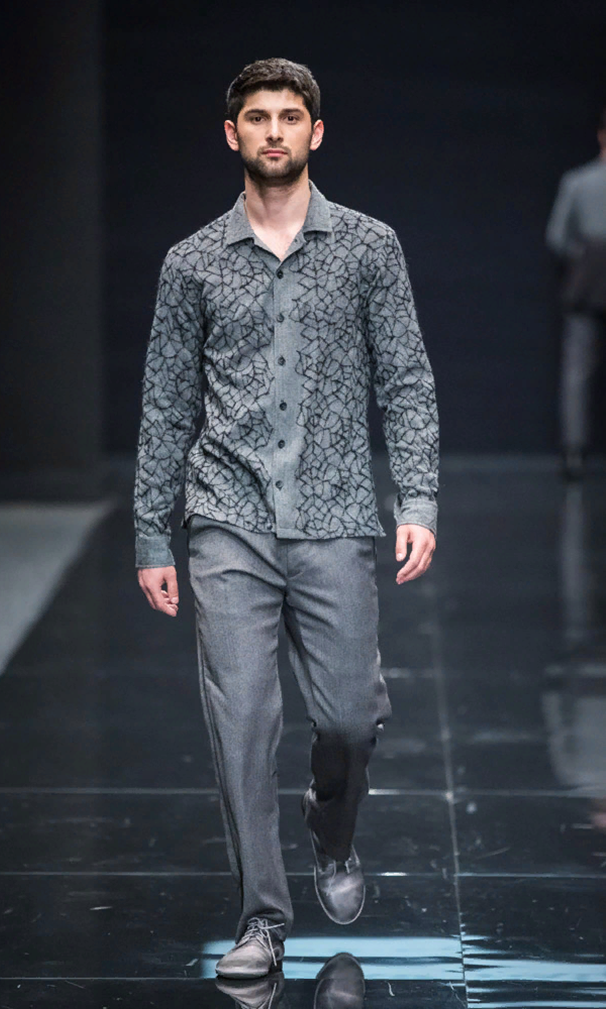 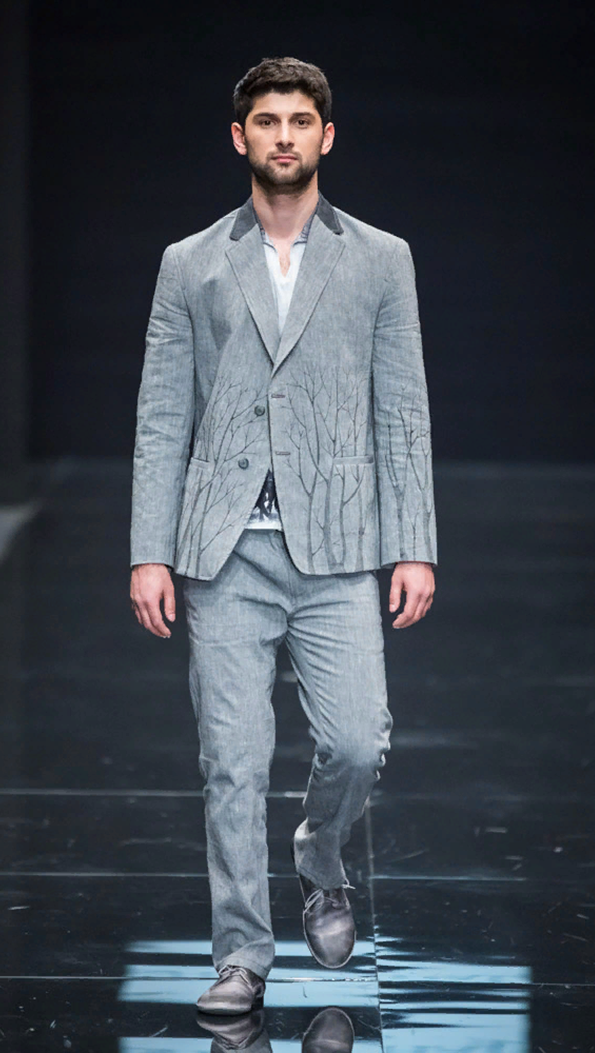 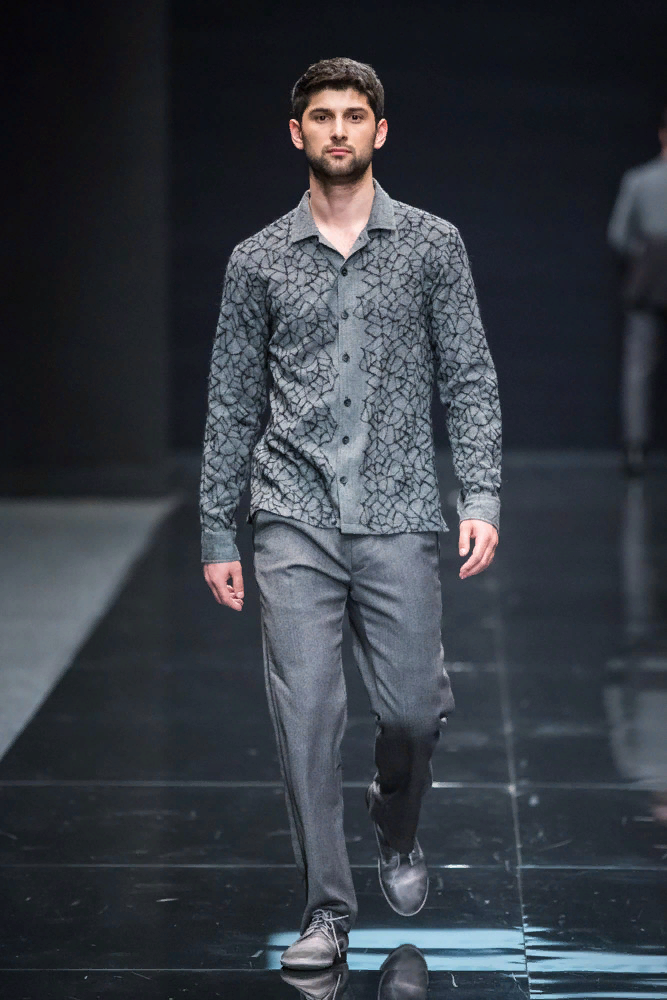 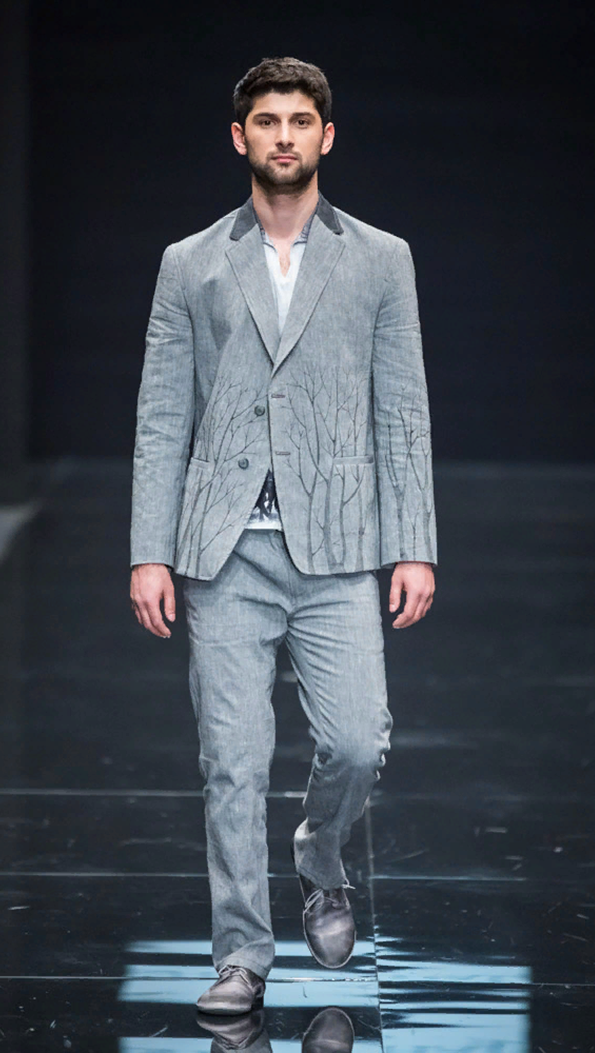 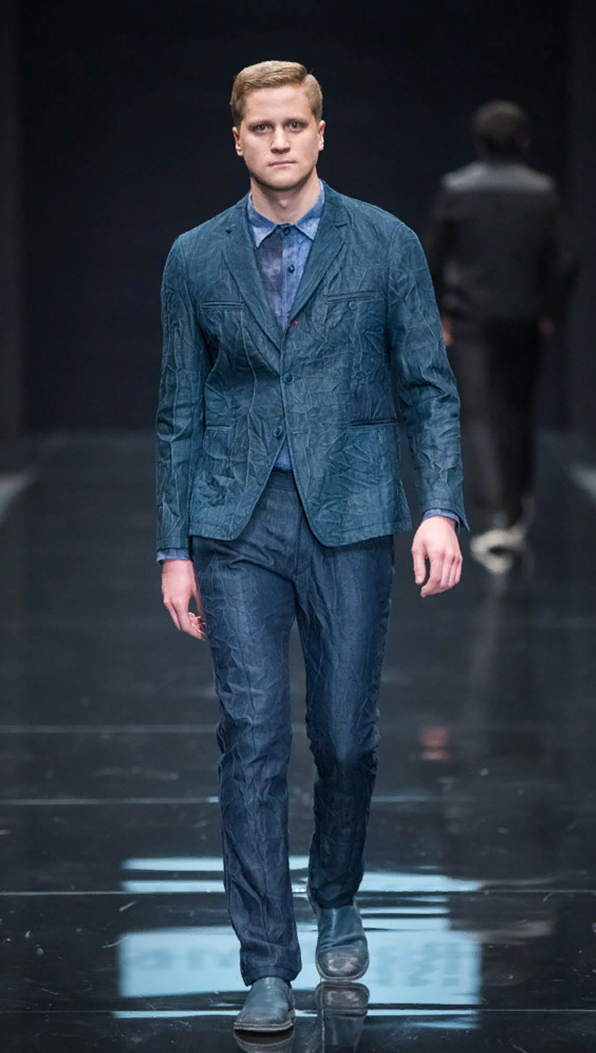 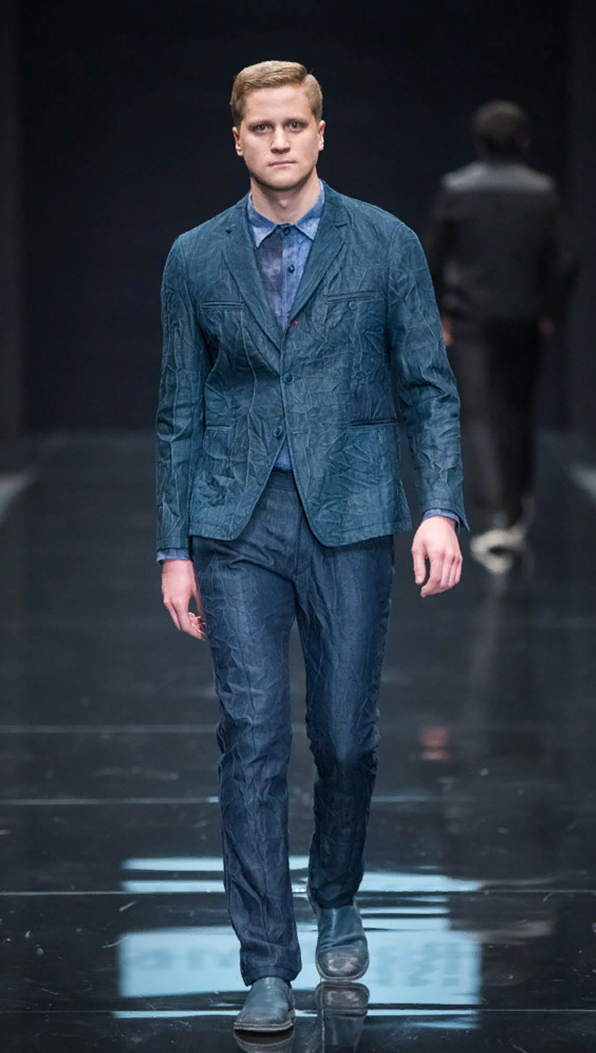 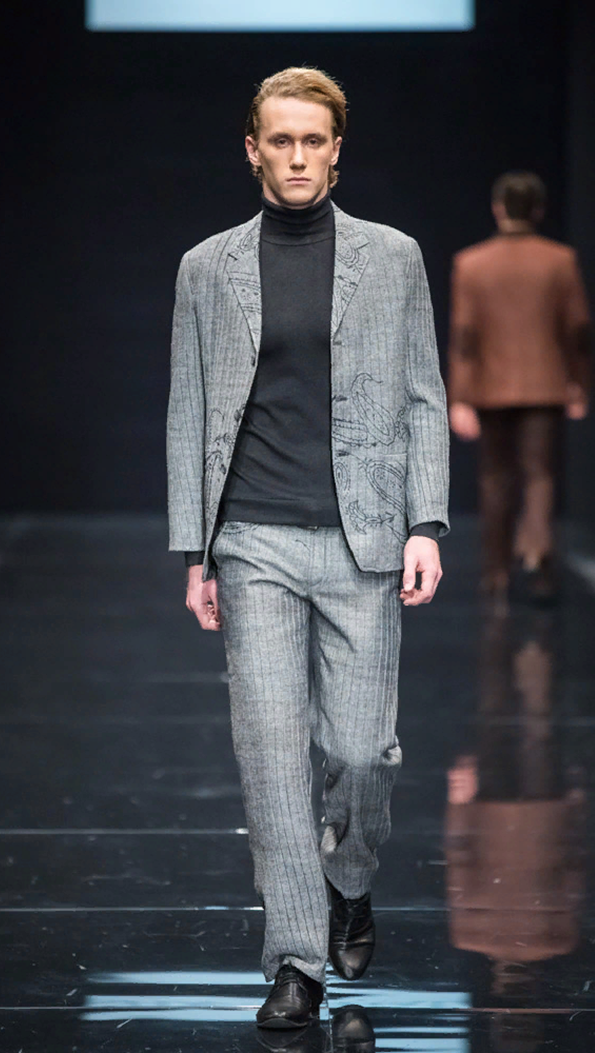 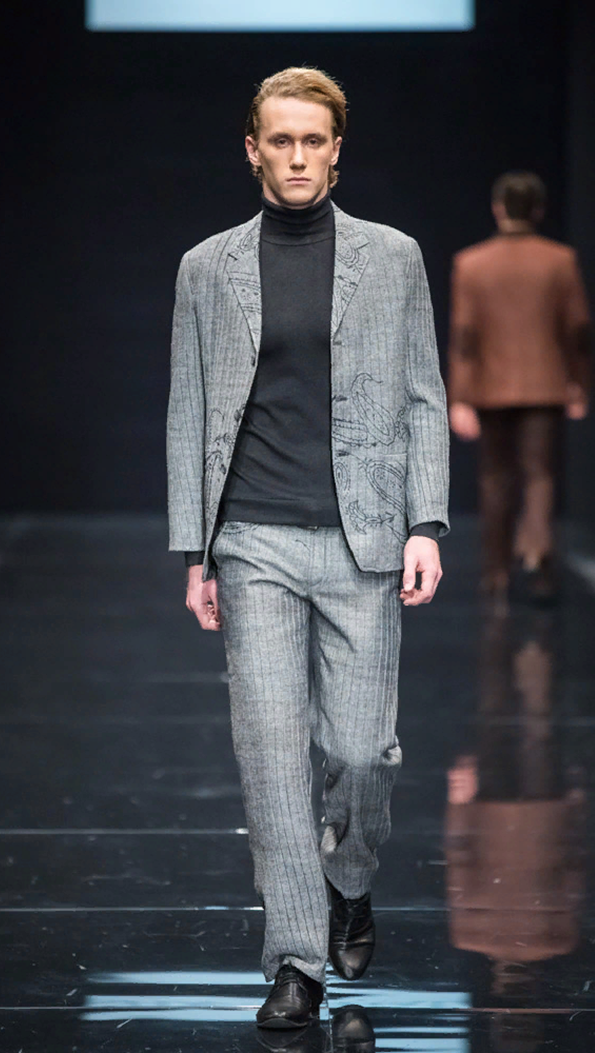 Гала Омаханова